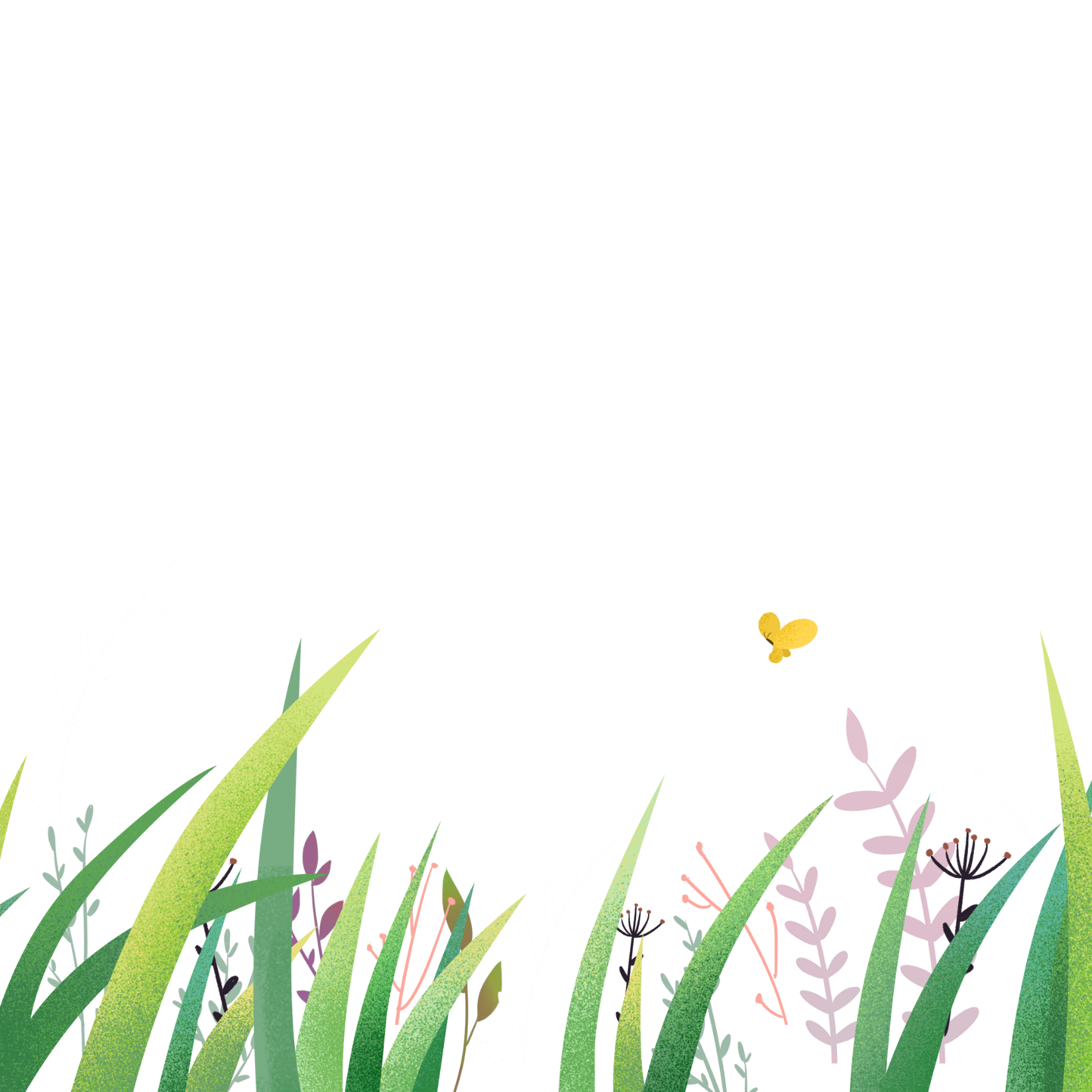 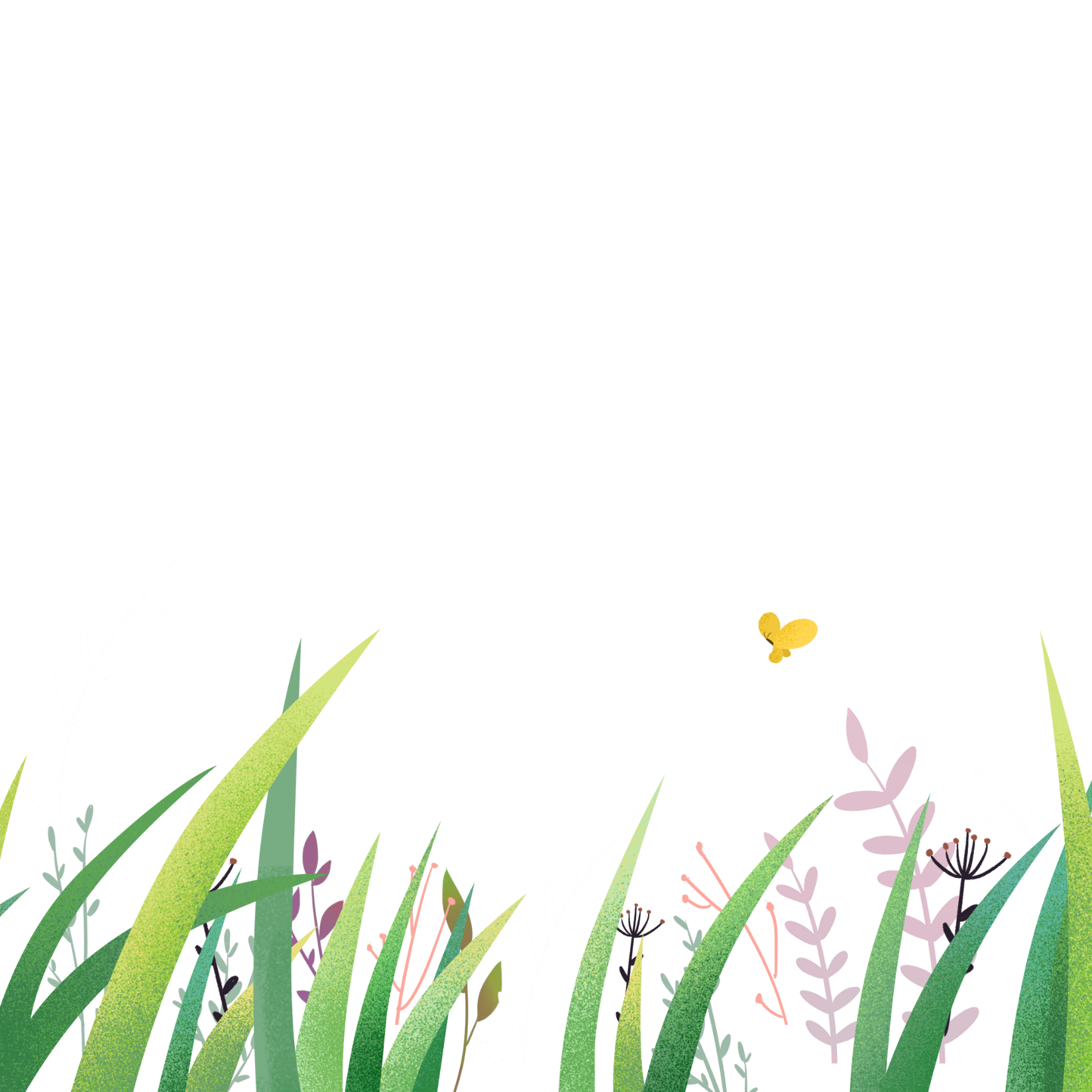 Chủ điểm: Nơi chốn thân quen
Thứ Ba, ngày 8 tháng 2 năm 2022
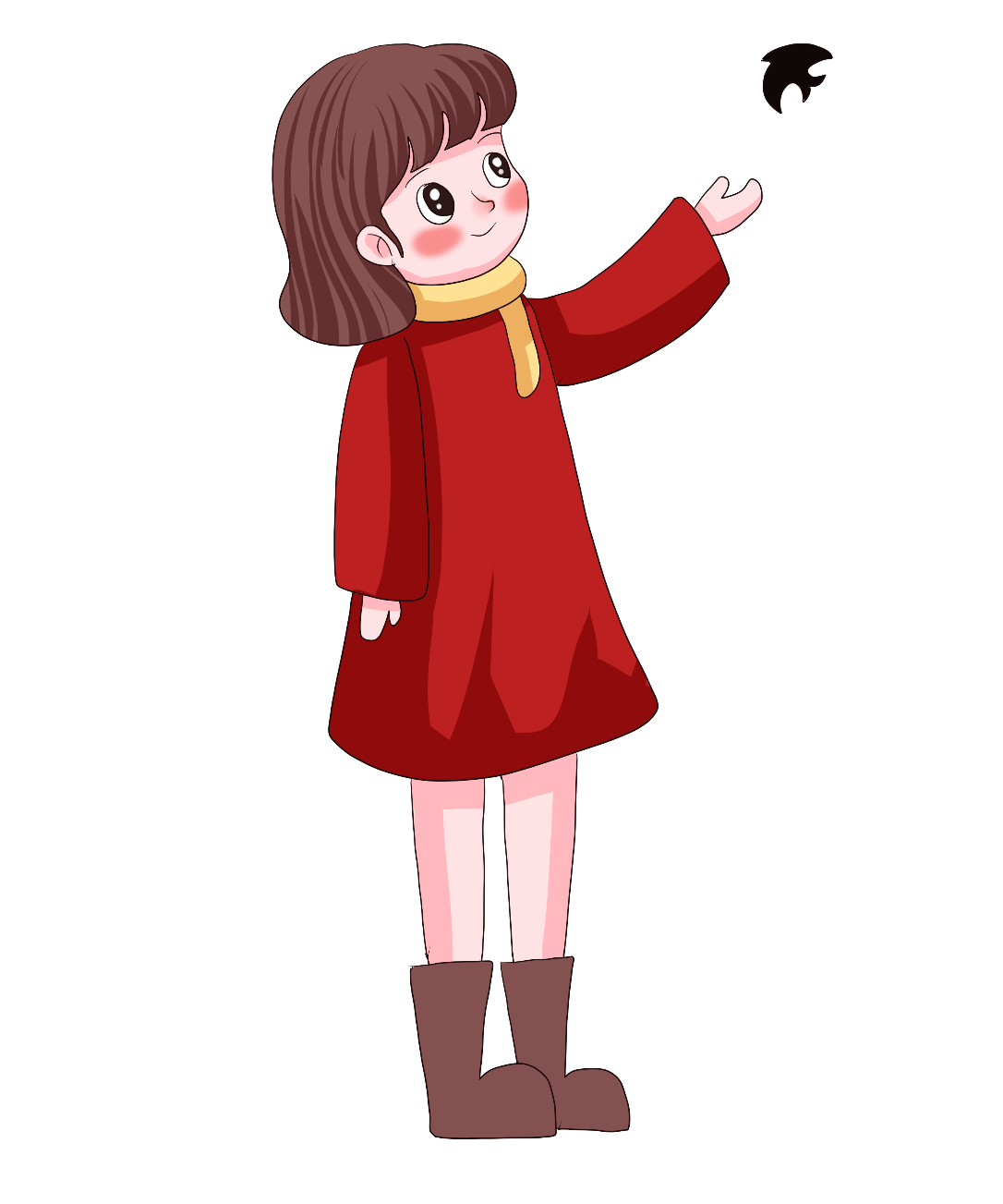 Tiếng Việt
Bài 4: Bên cửa sổ  (Tiết 2)
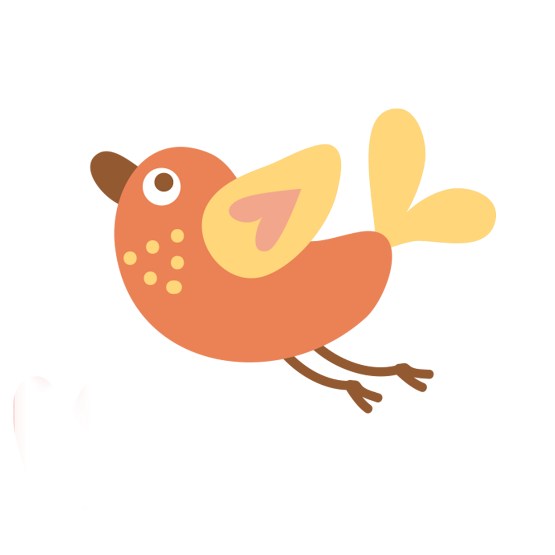 Nghe – viết: Bên cửa sổ
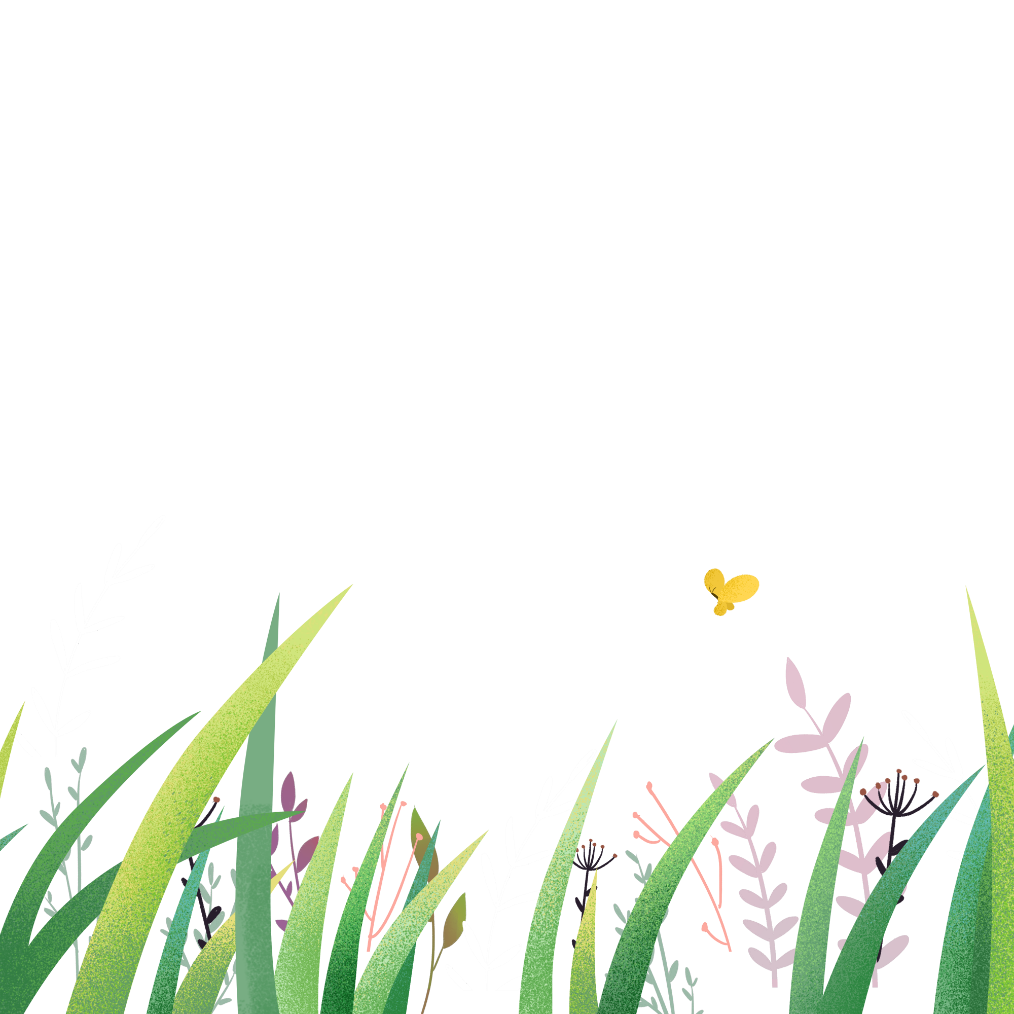 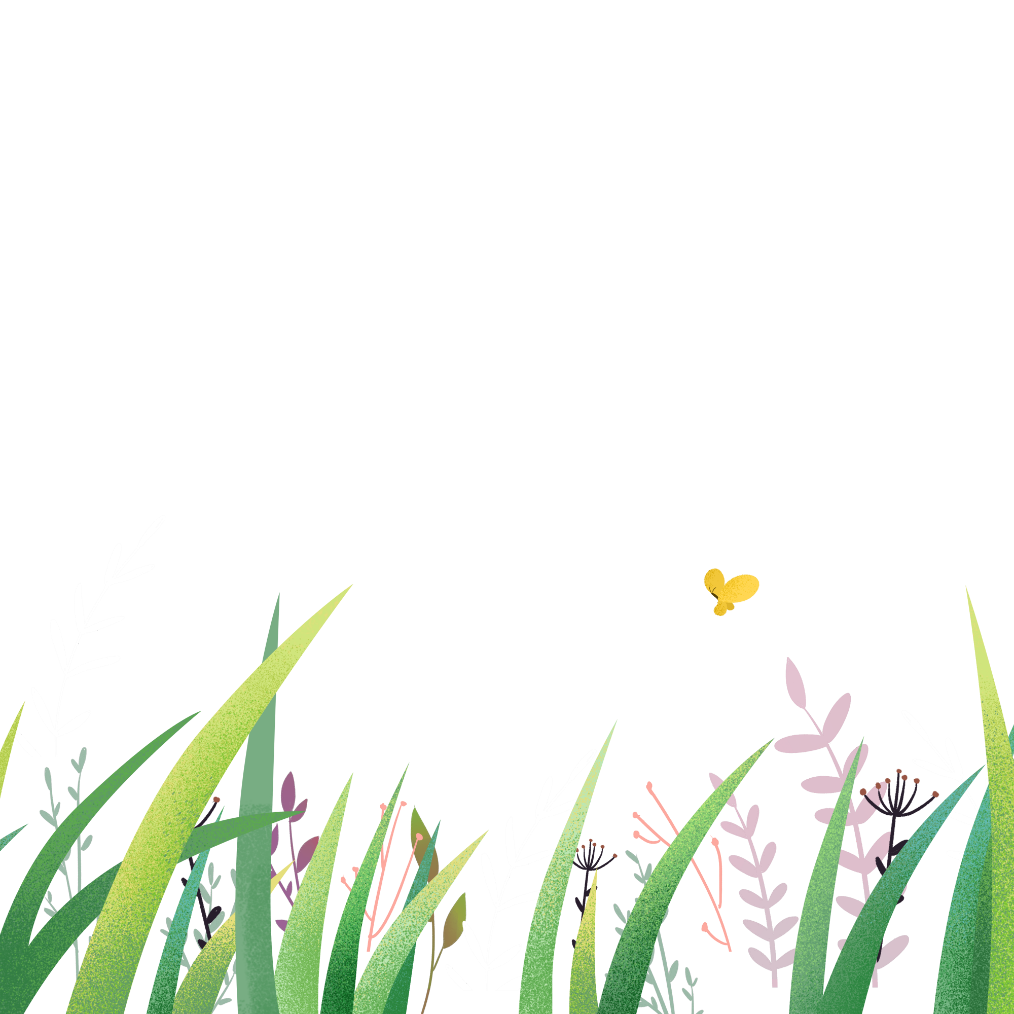 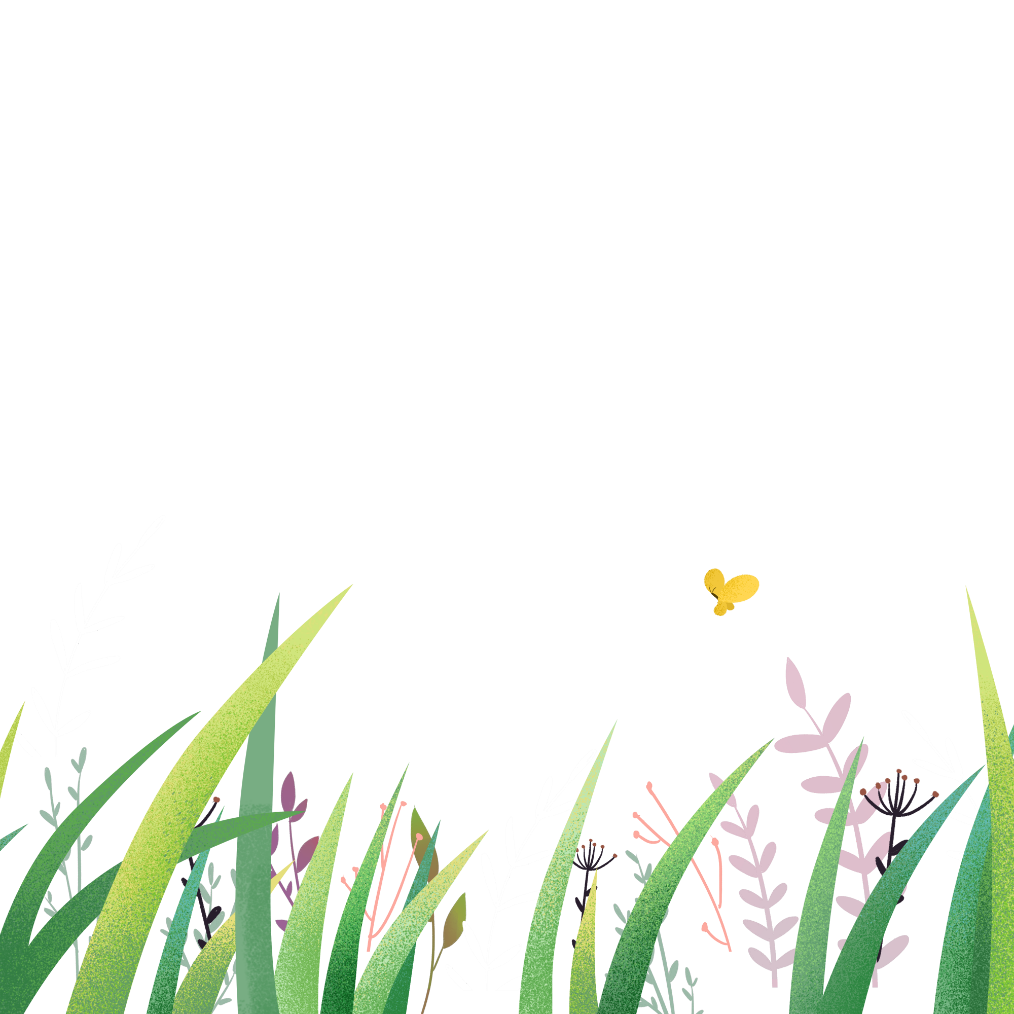 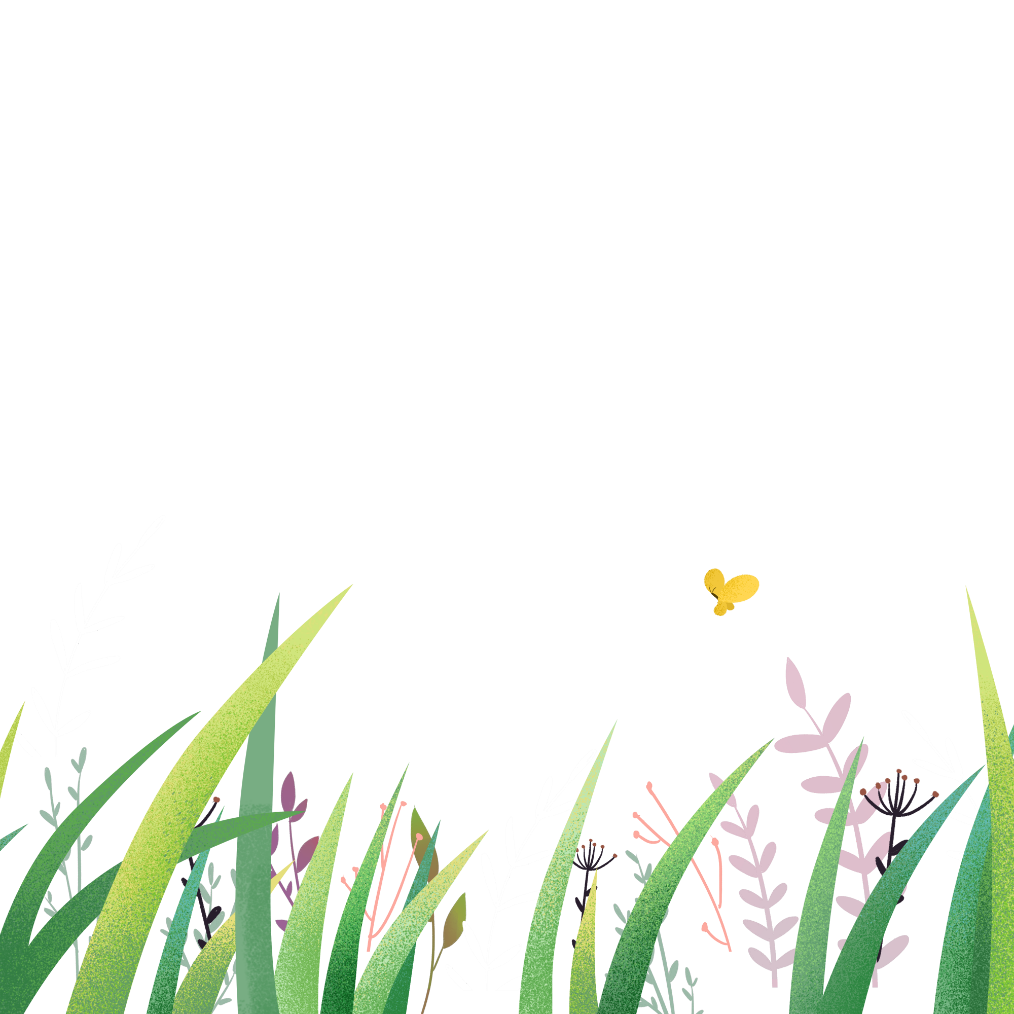 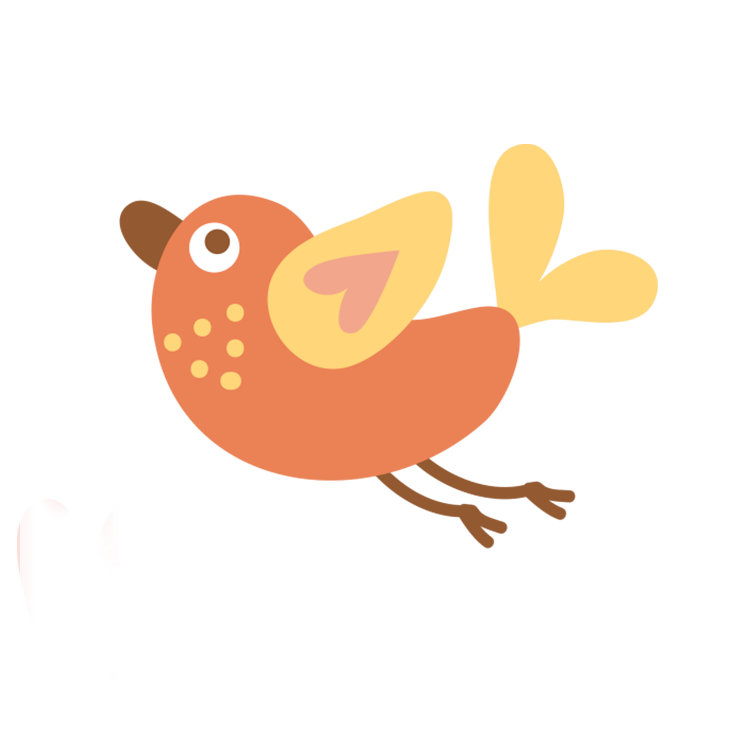 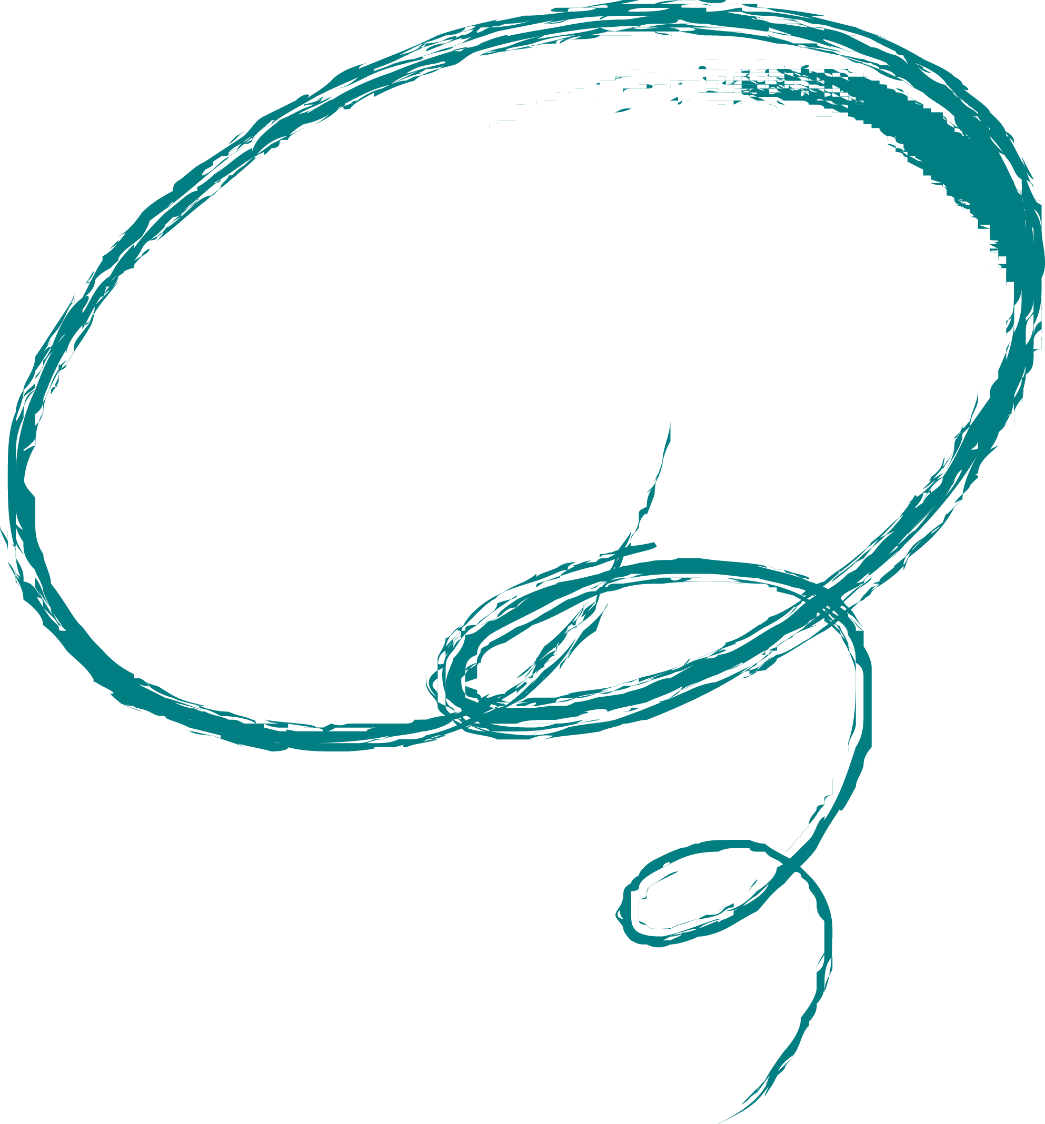 01
Nghe – viết: 
Bên cửa sổ
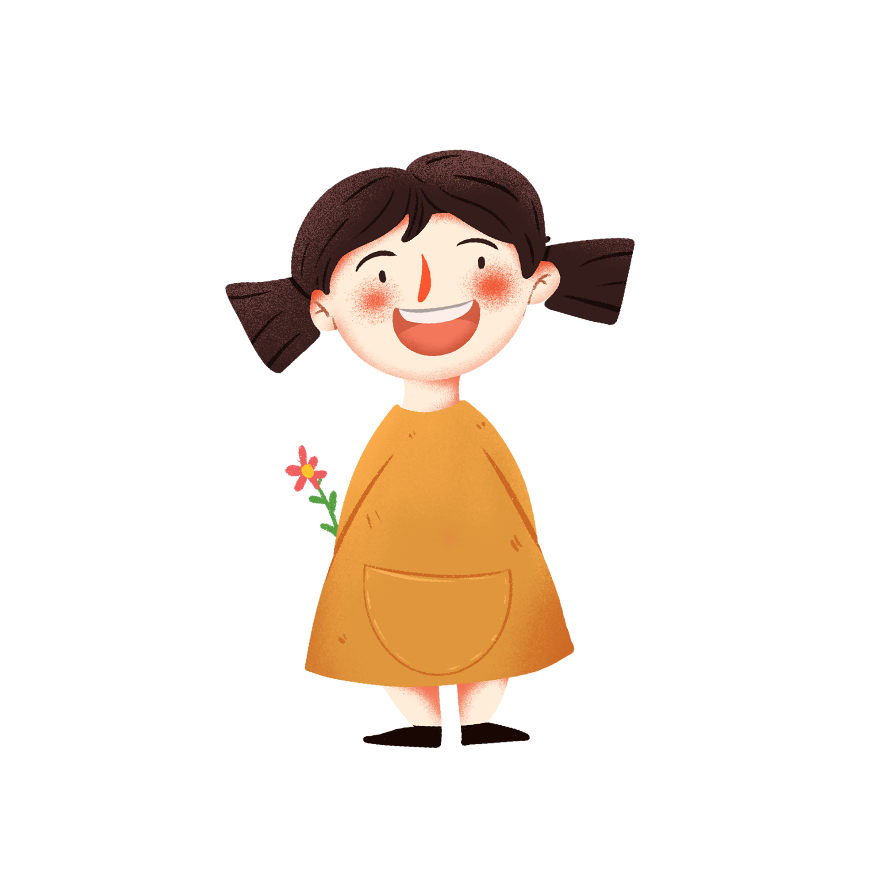 (từ đầu đến với Hà)
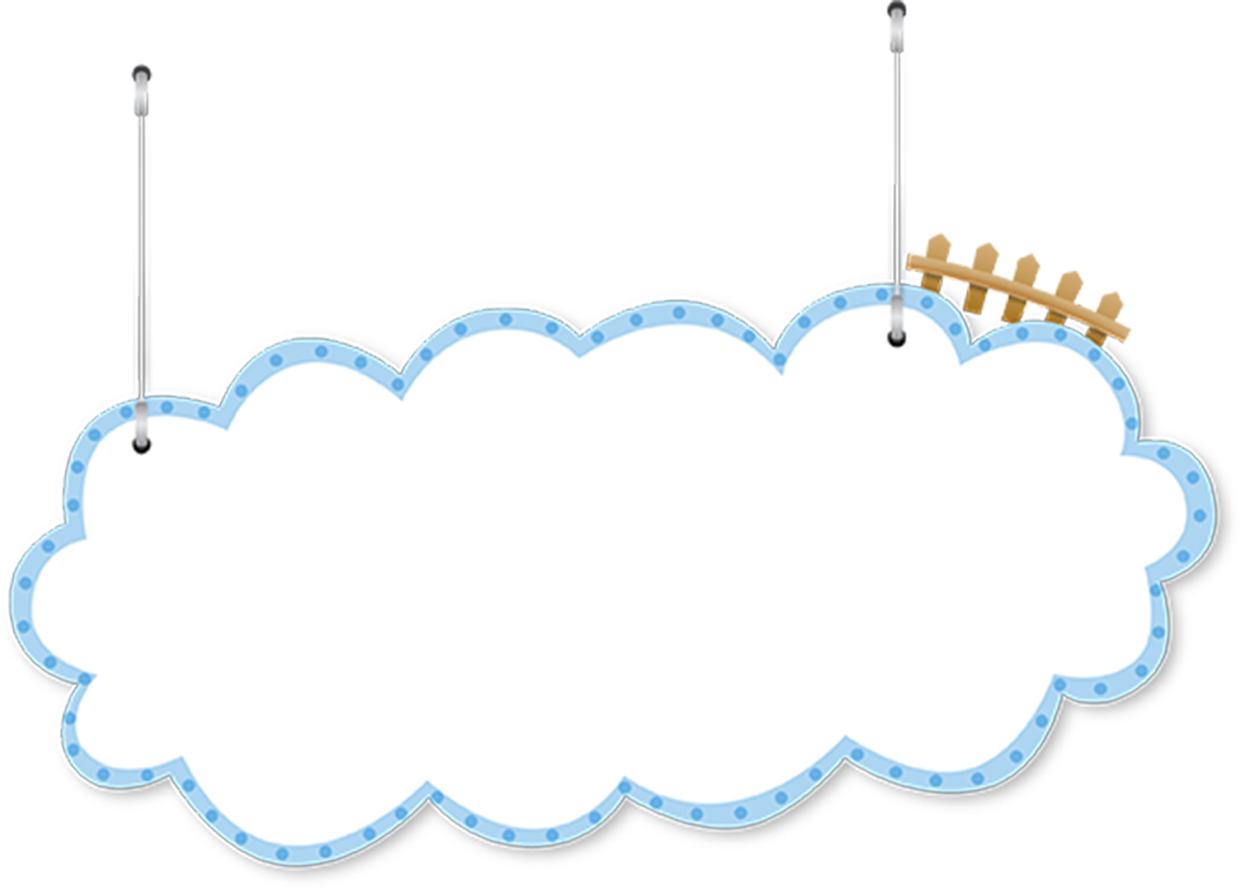 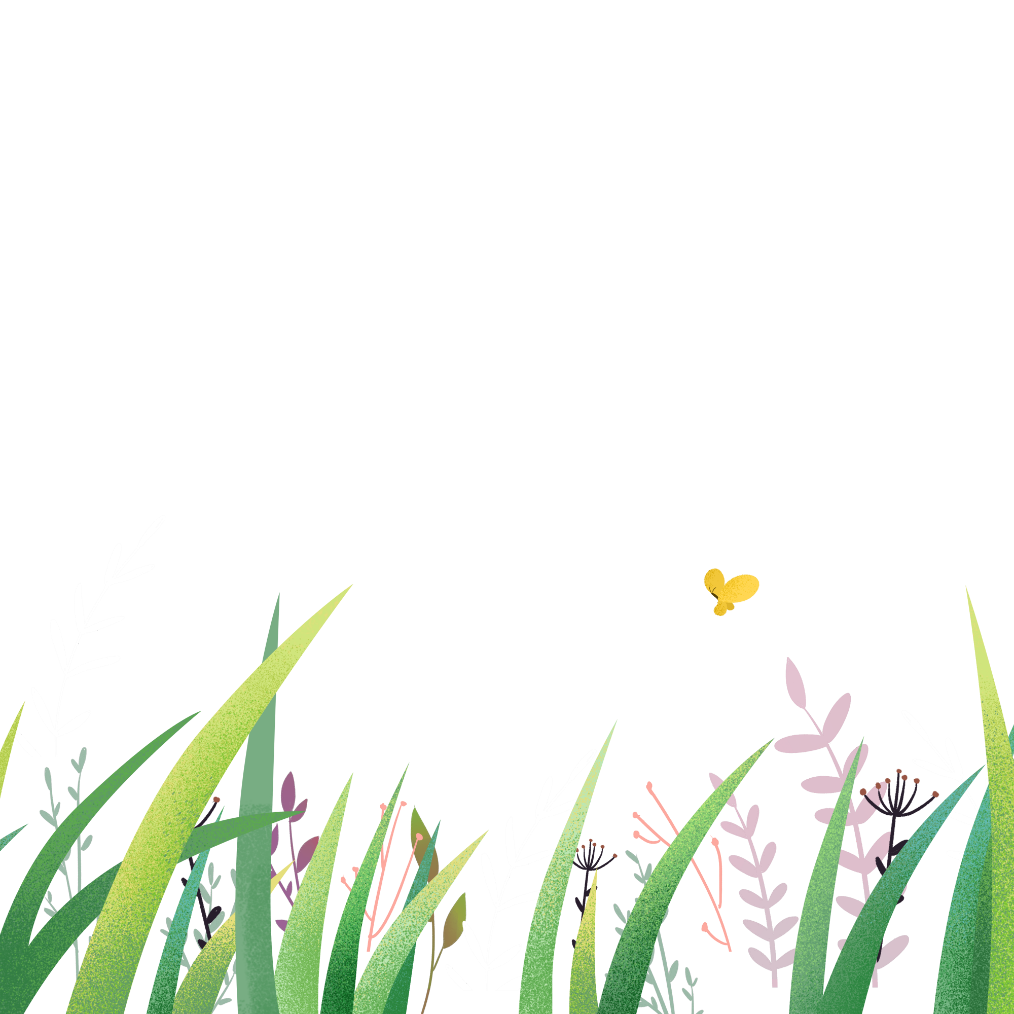 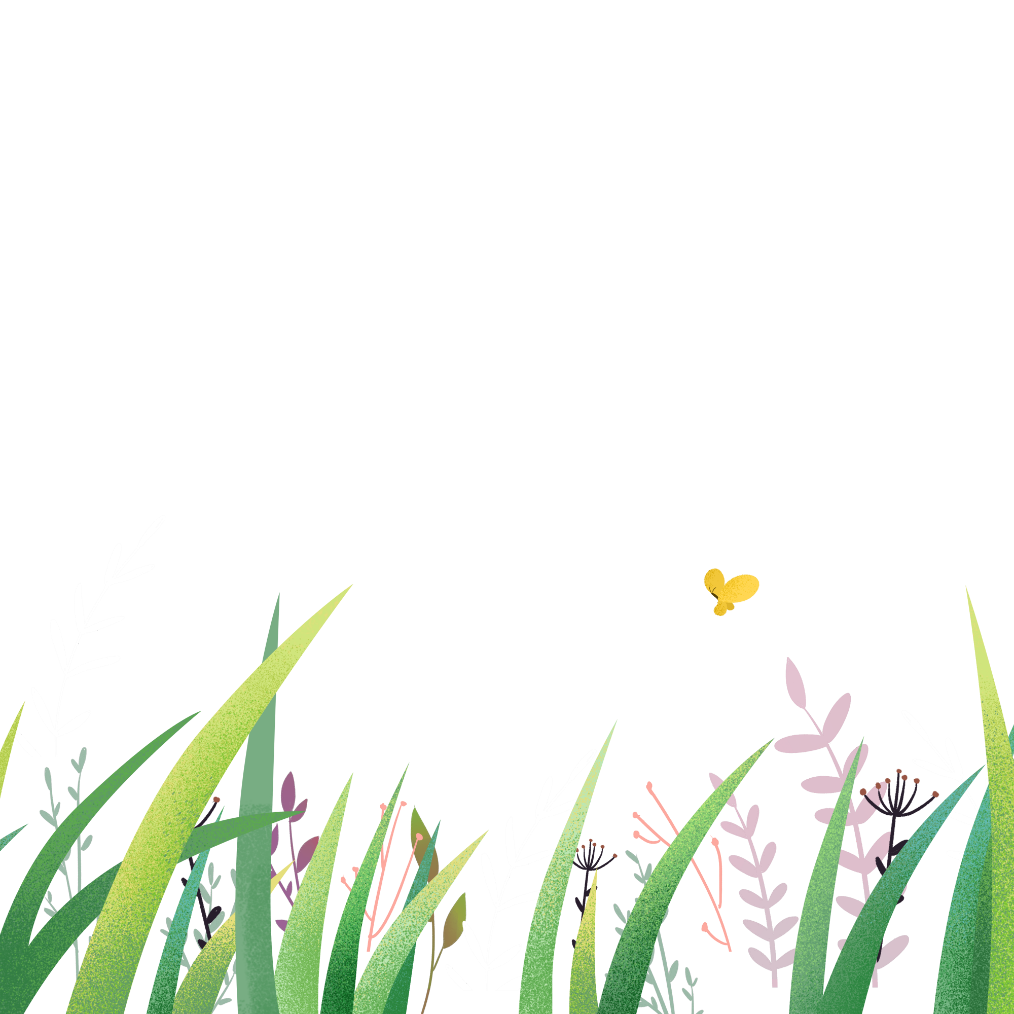 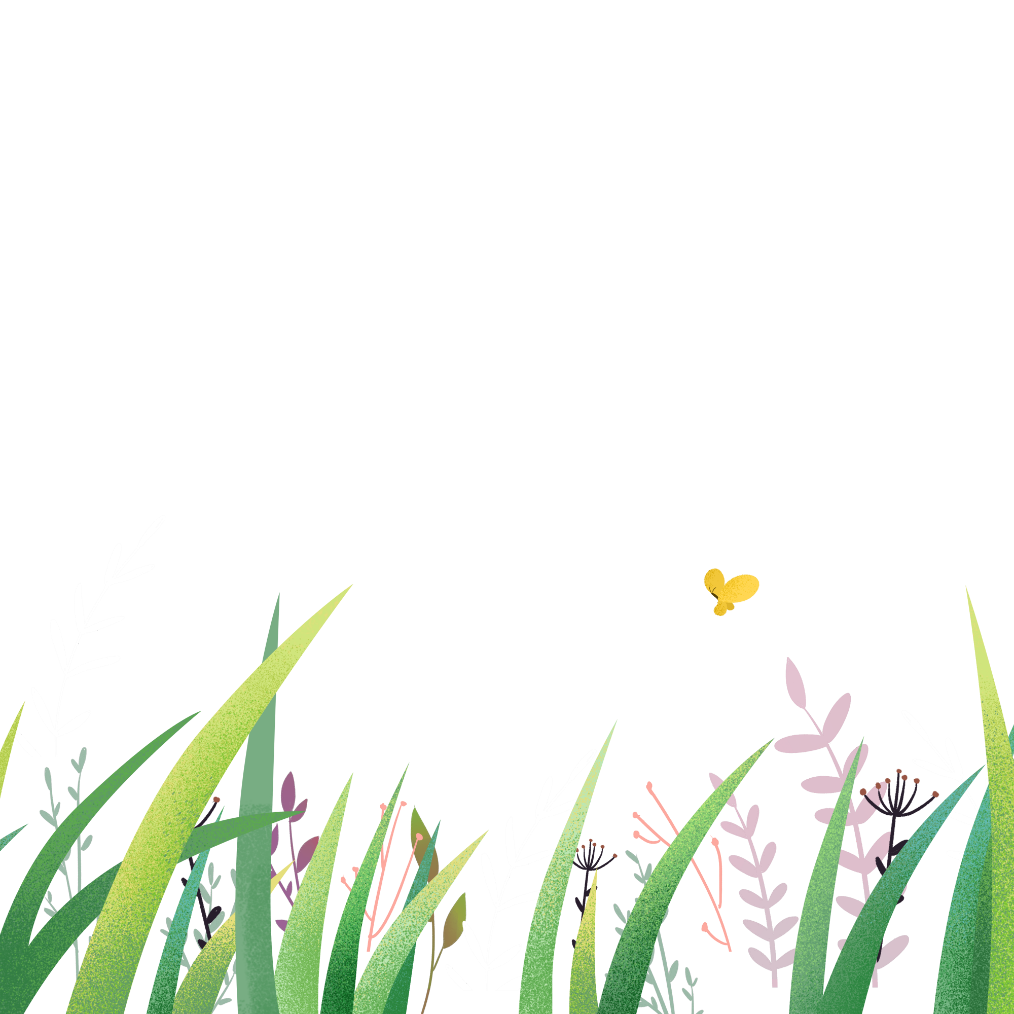 Bên cửa sổ
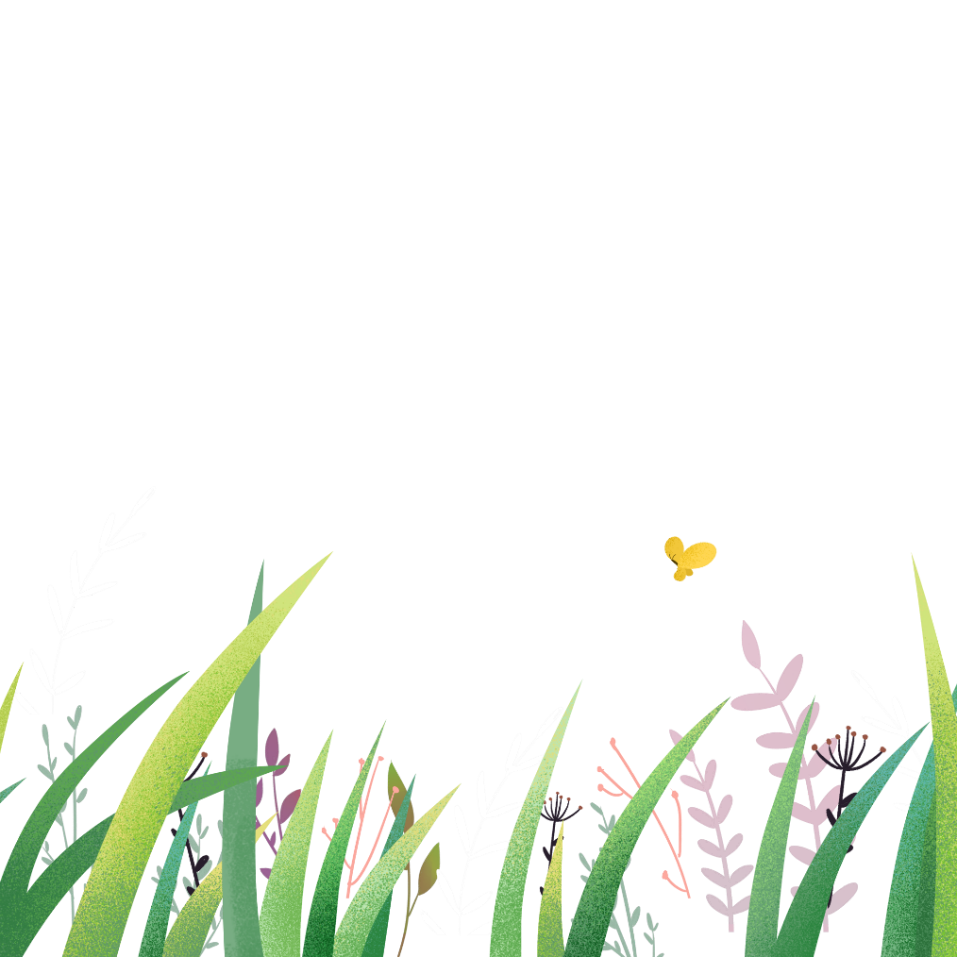 Nhà mới của Hà có cửa sổ hướng ra vườn cây. Ngồi bên cửa sổ, Hà thấy bao nhiêu điều lạ.
       Một đàn vàng anh, vàng như dát vàng lên lông, lên cánh, đậu trên ngọn cây. Tiếng hót của chúng như những chuỗi vàng lọc nắng bay đến với Hà.
Bộ lông của chim vàng anh được tả thế nào?
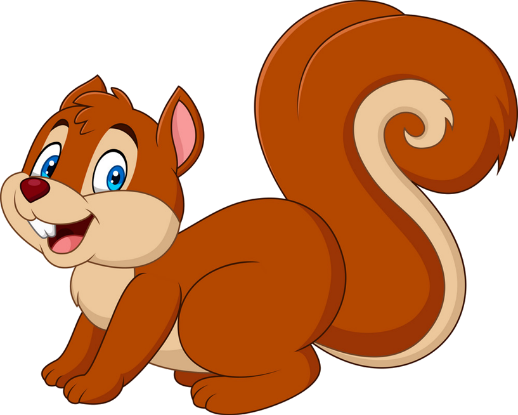 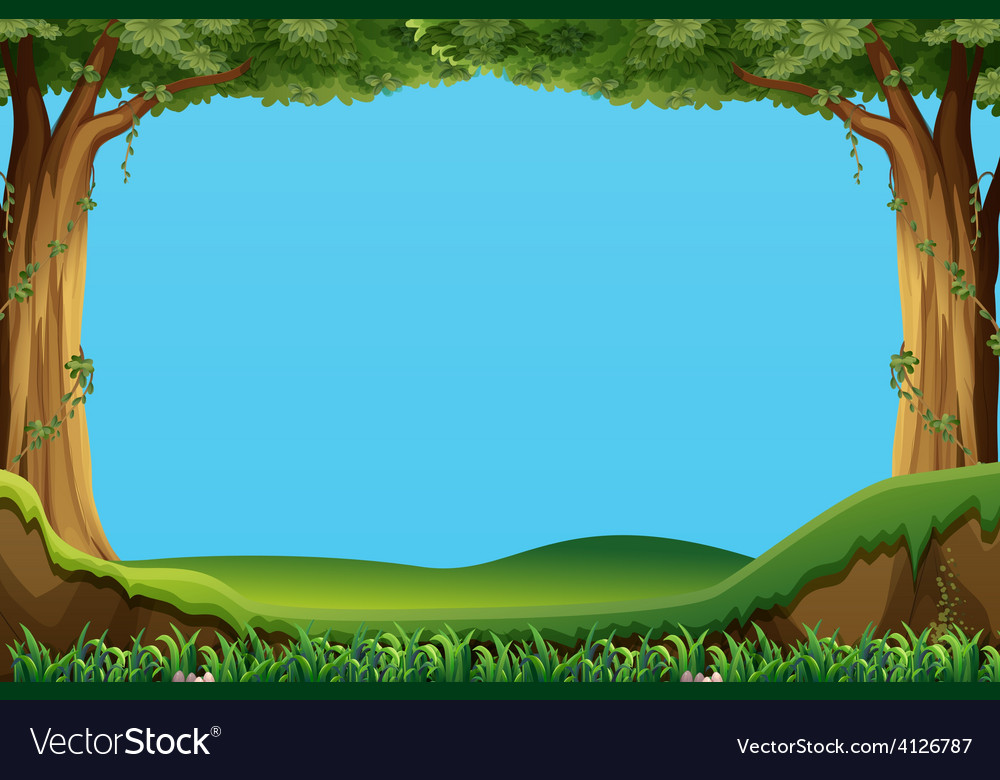 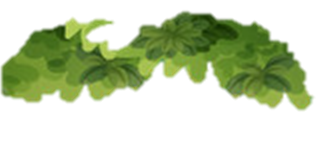 Cùng luyện từ khó
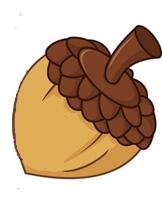 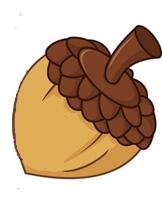 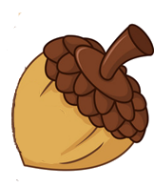 _________.
dát vàng
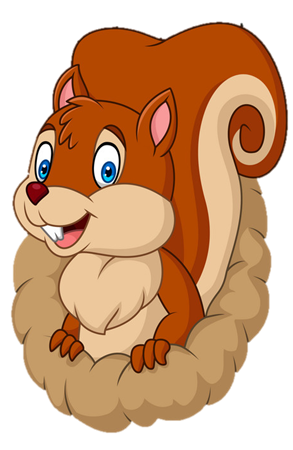 dát vàng
Next
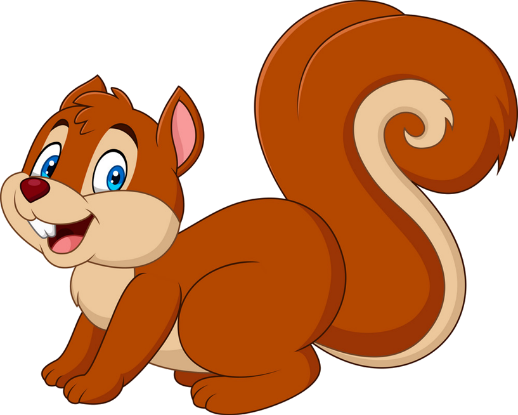 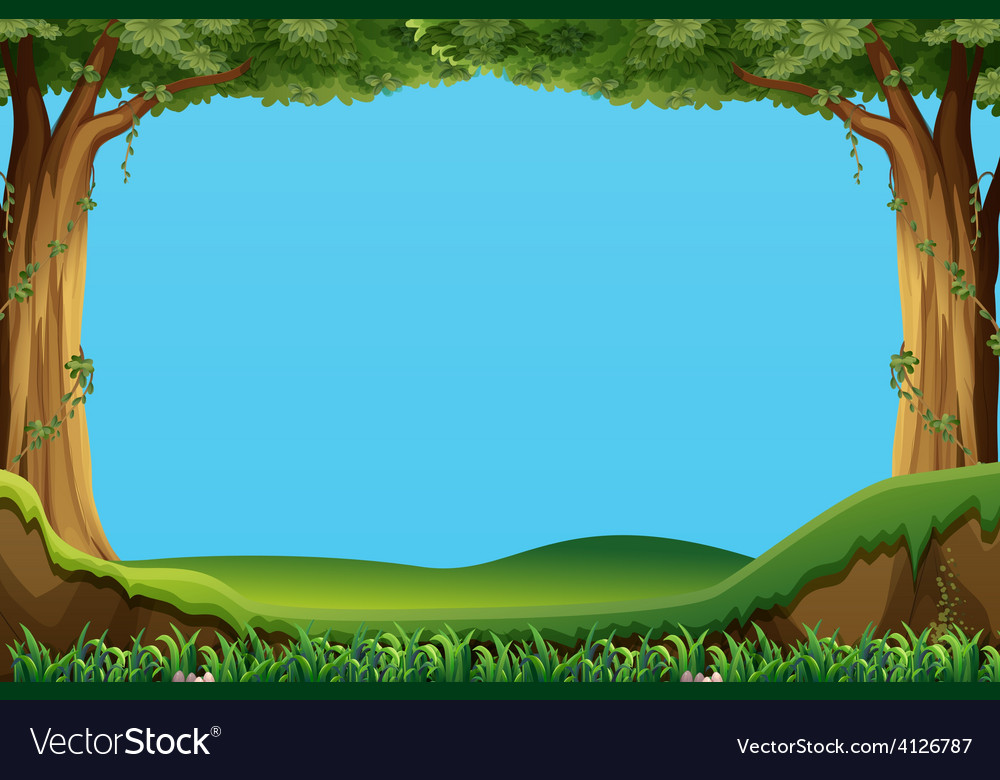 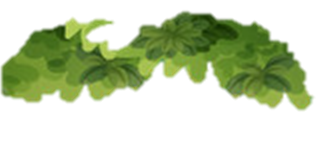 Cùng luyện từ khó
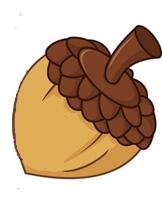 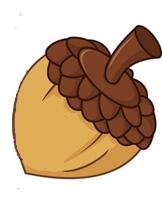 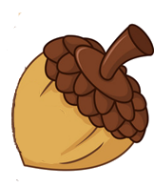 _________.
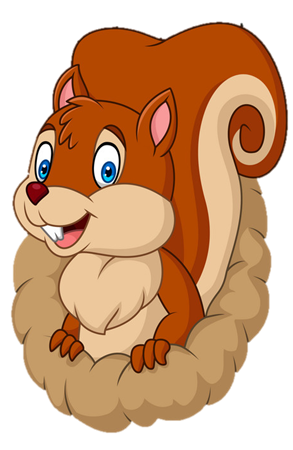 chuỗi
dát vàng
chuỗi
Next
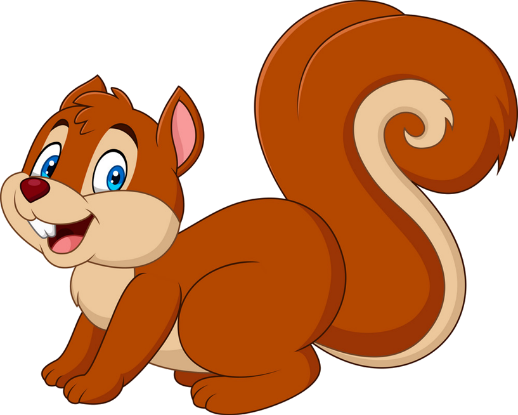 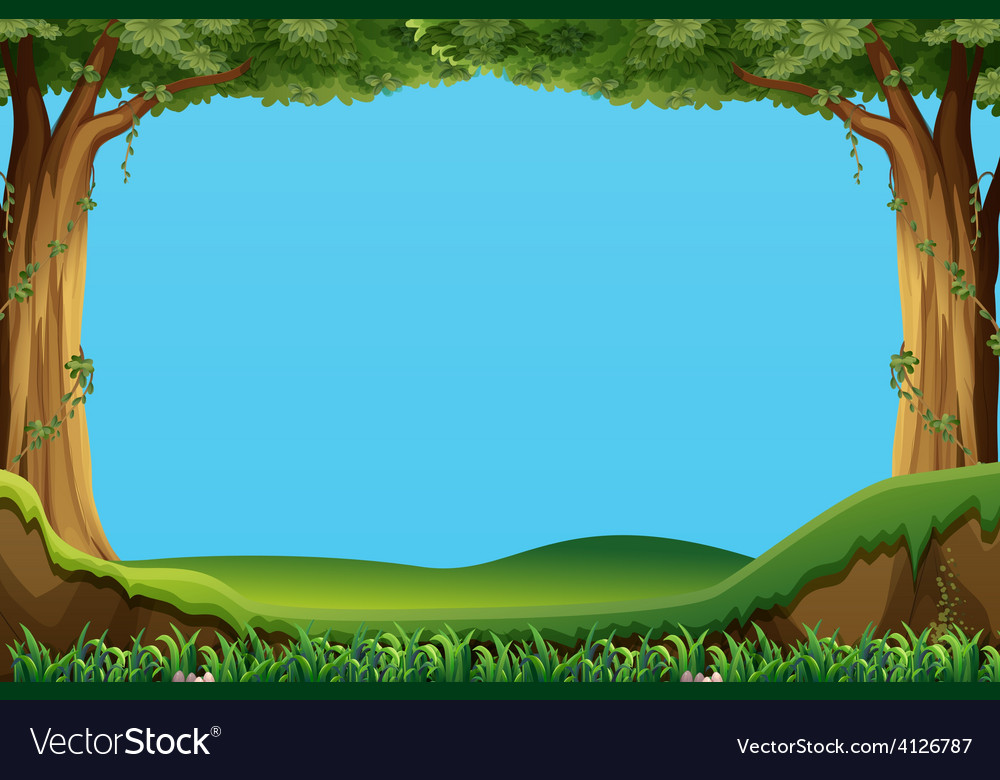 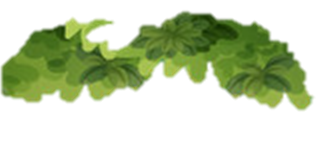 Cùng luyện từ khó
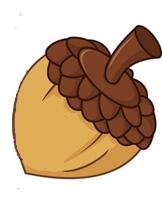 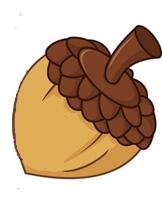 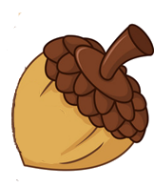 _________.
lọc nắng
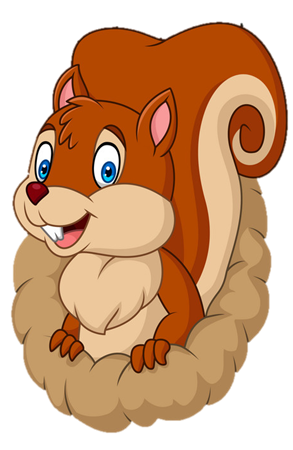 dát vàng
chuỗi
lọc nắng
Next
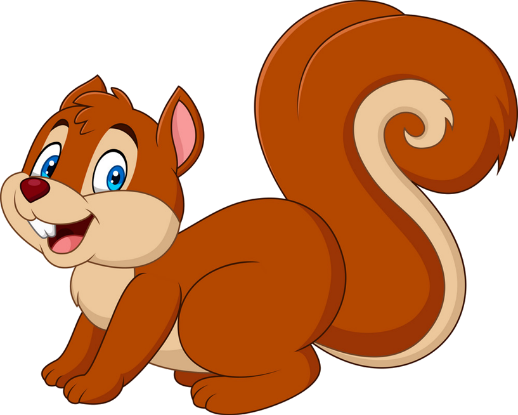 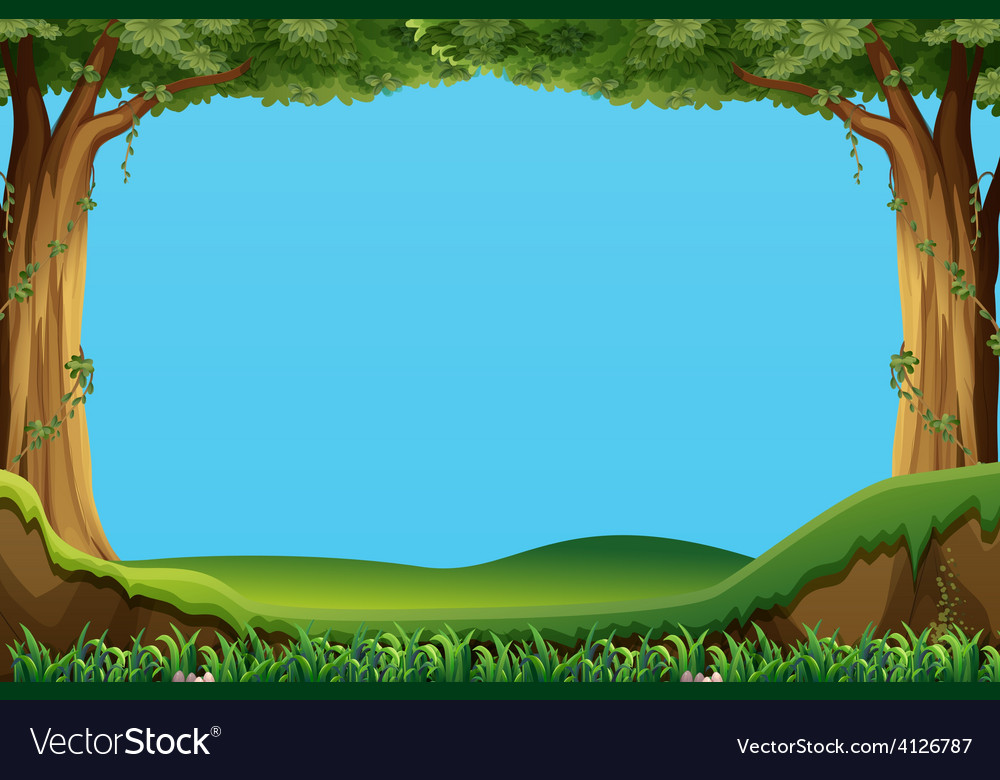 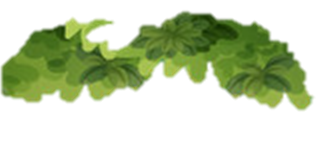 Cùng luyện từ khó
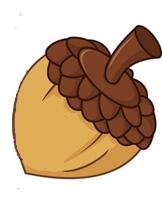 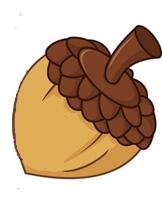 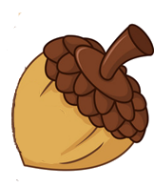 _________.
ngọn cây
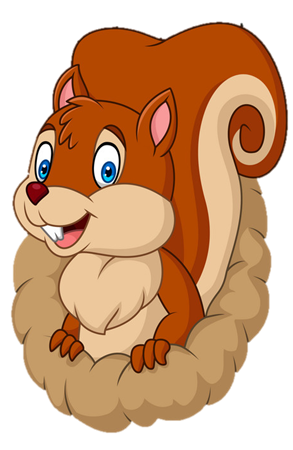 dát vàng
chuỗi
ngọn cây
lọc nắng
Next
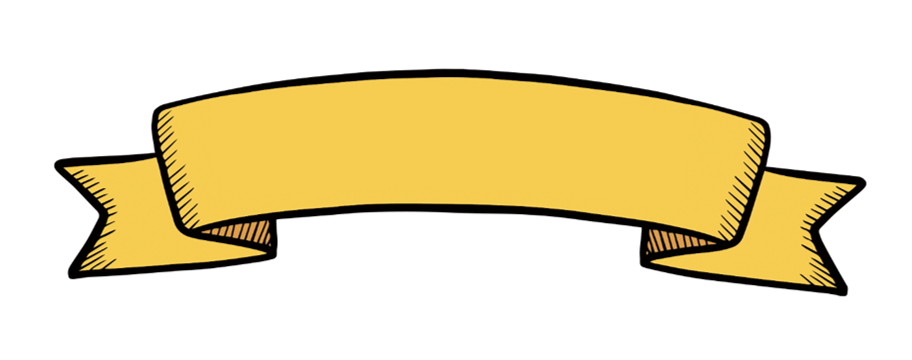 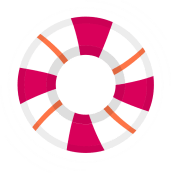 Lưu ý khi trình bày
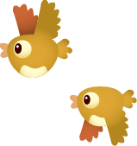 Lùi vào 4 ô
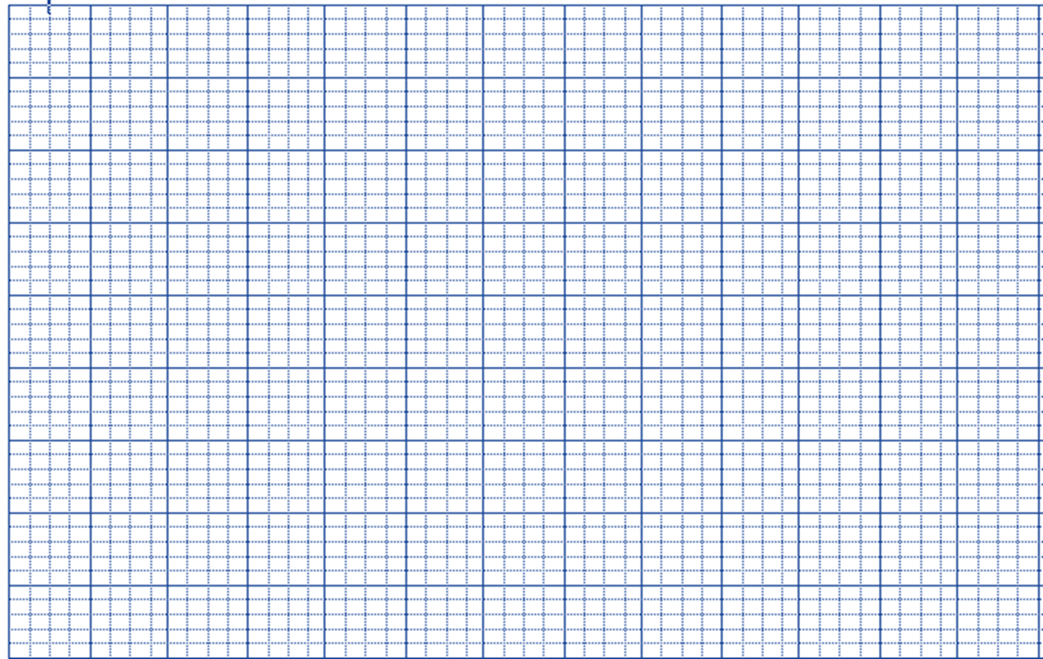 Bên cửa sổ
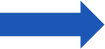 Lùi vào 1 ô
Nhà mới của Hà
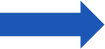 .
.
.
- Viết dấu chấm ở cuối câu.
- Viết hoa chữ cái đầu câu.
Nghe - viết: Bên cửa sổ
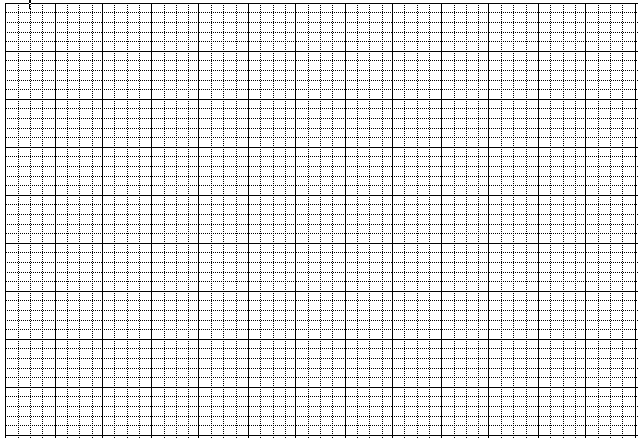 Bên cửa sổ
Nhà mới của Hà
.
.
VBT/ 12
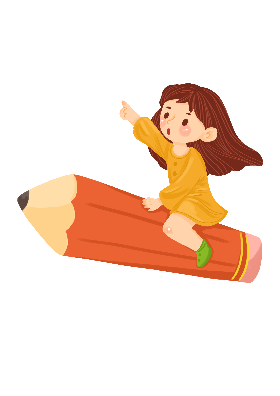 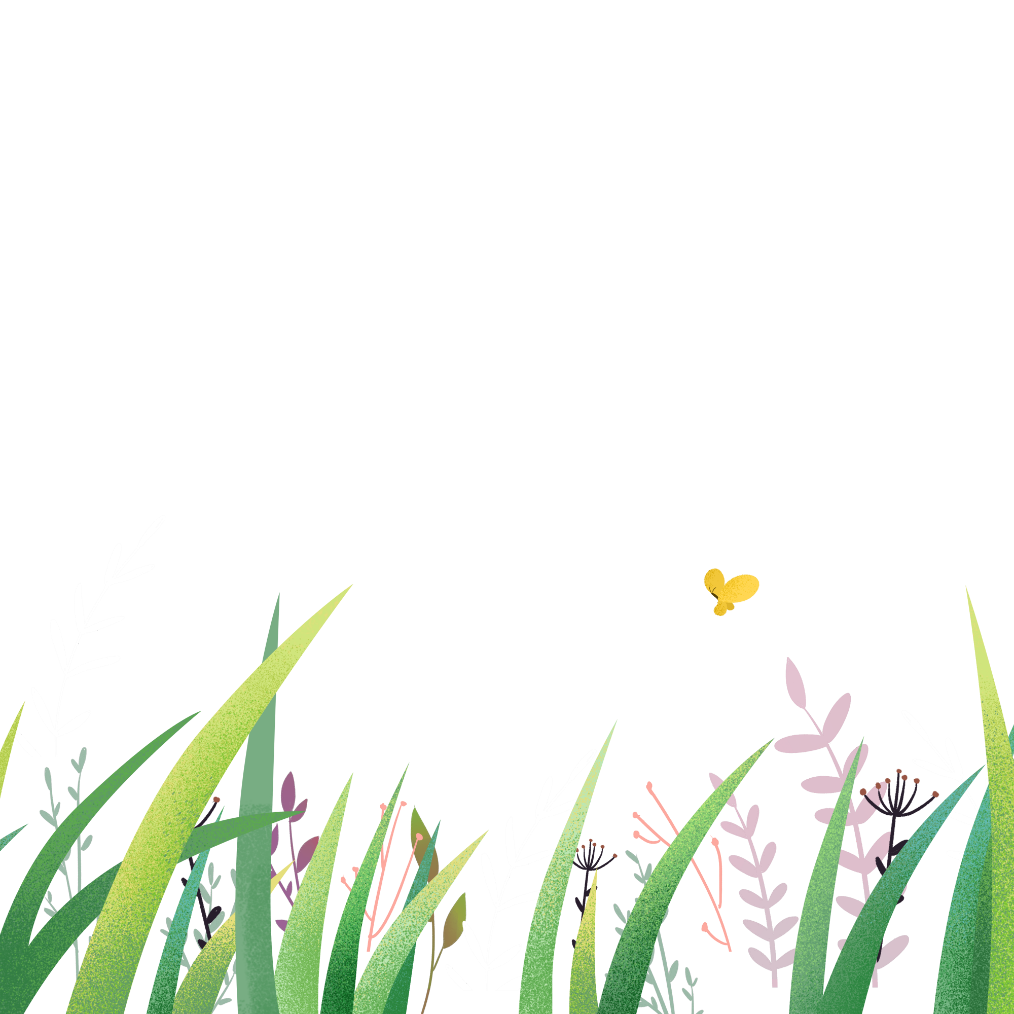 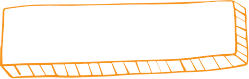 02
Luyện tập viết tên riêng 
địa lí
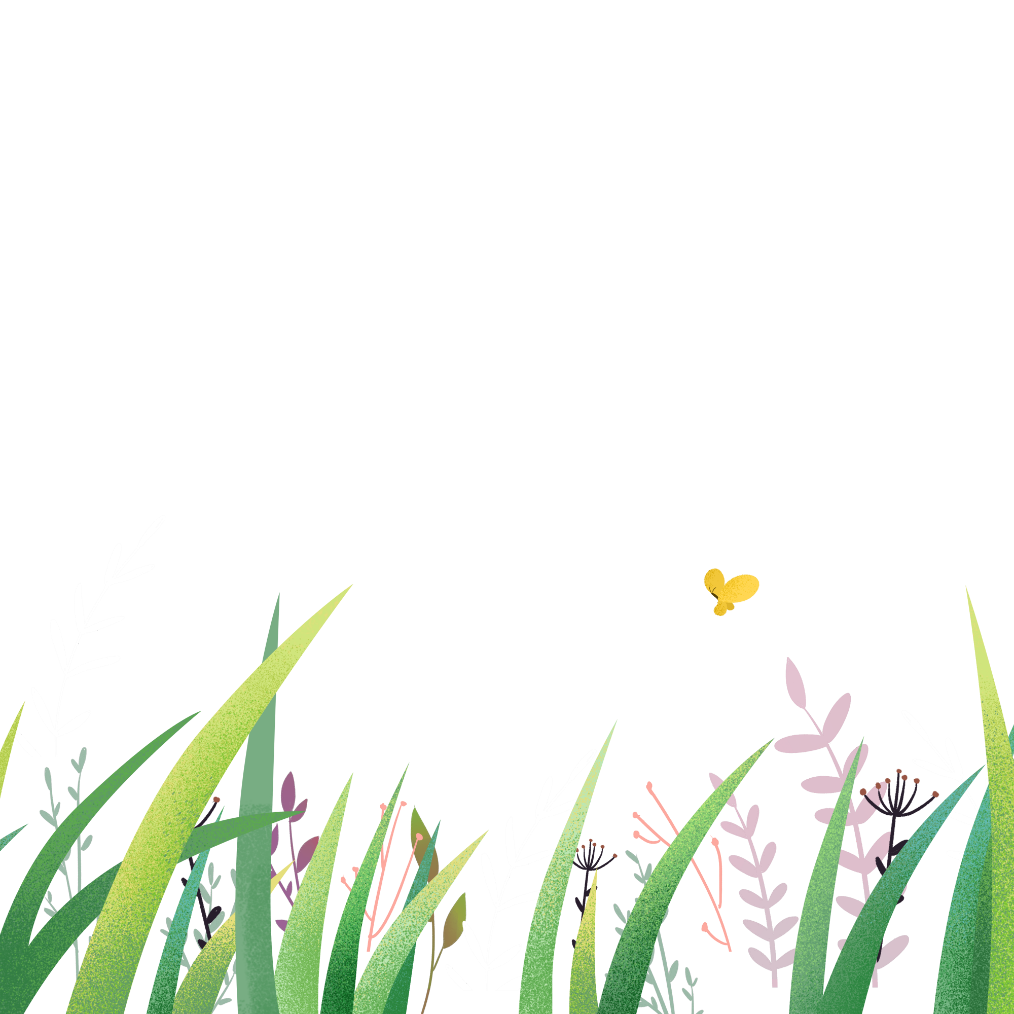 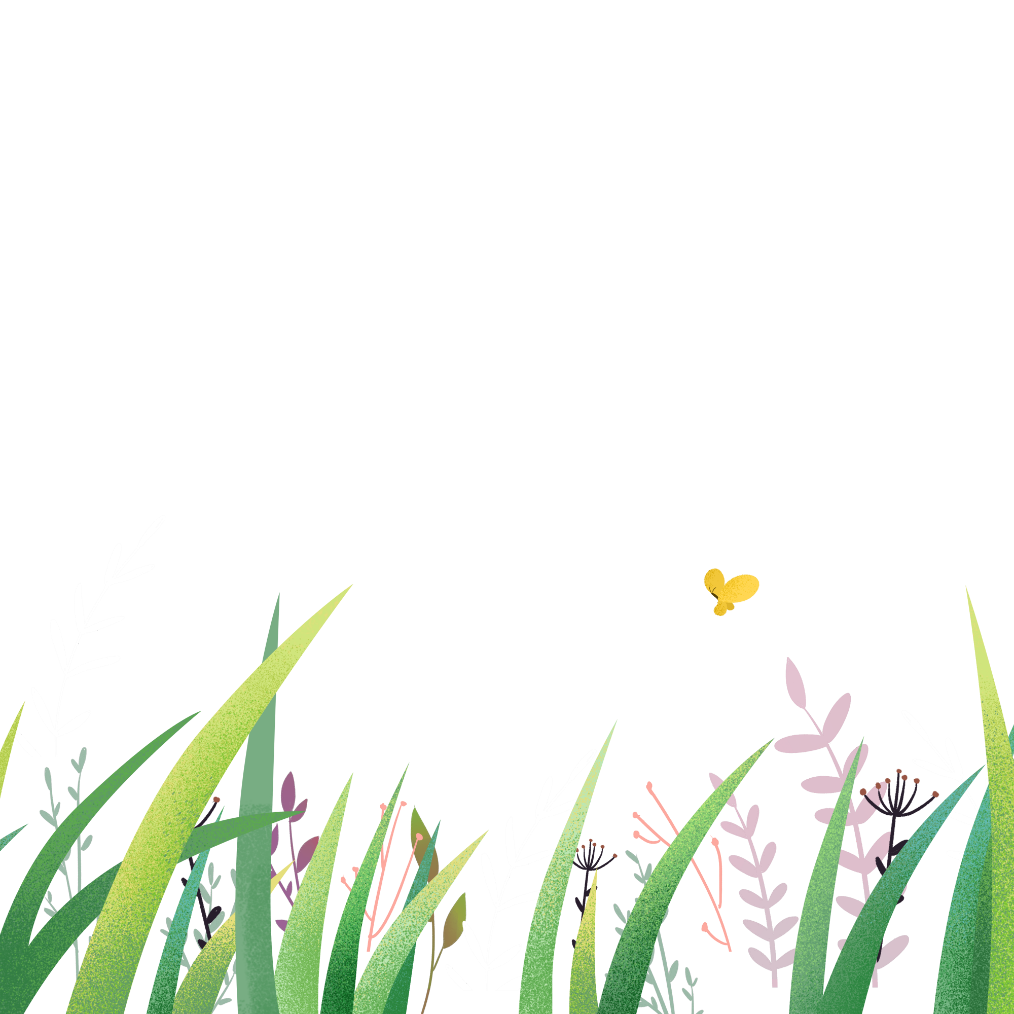 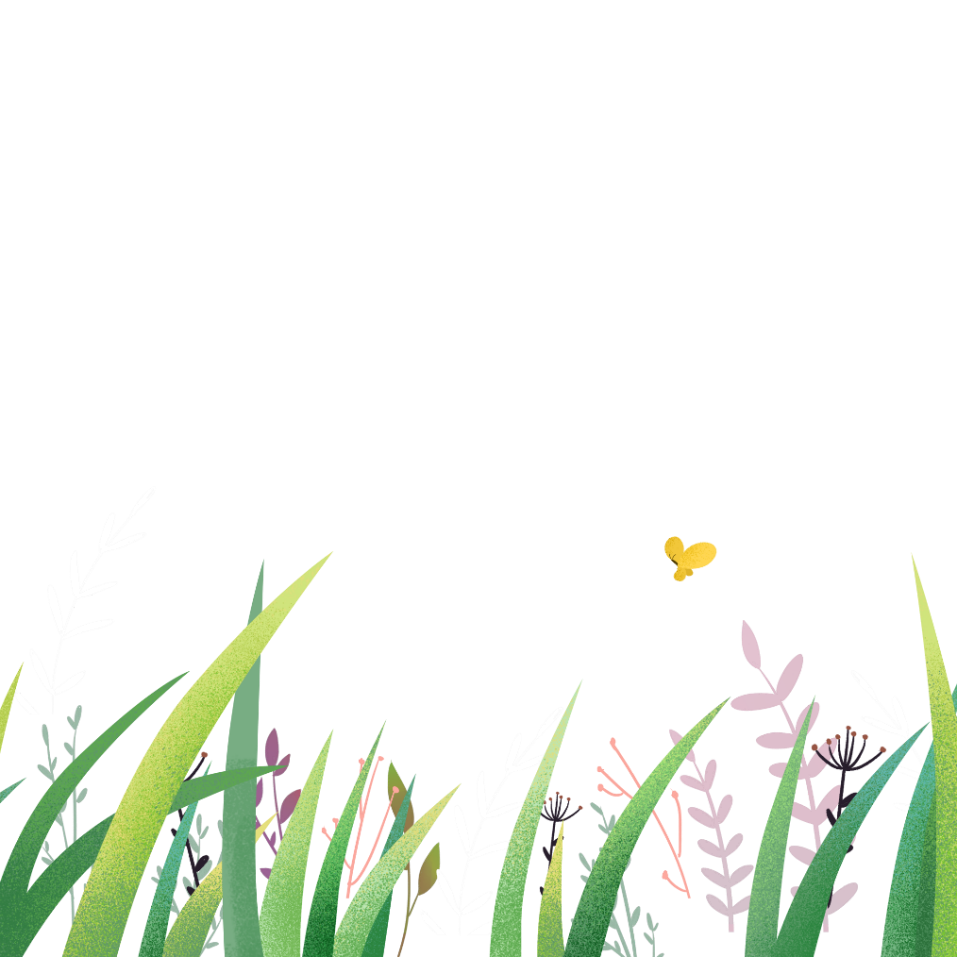 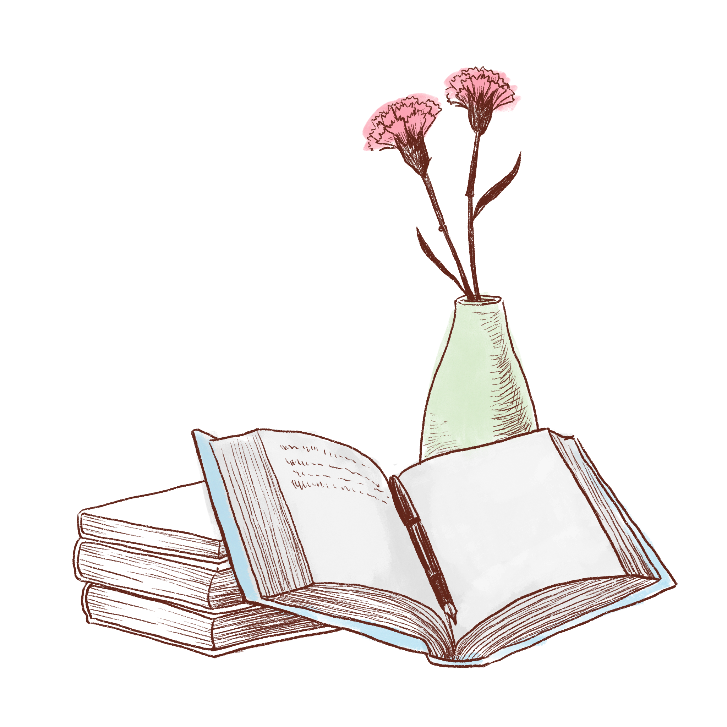 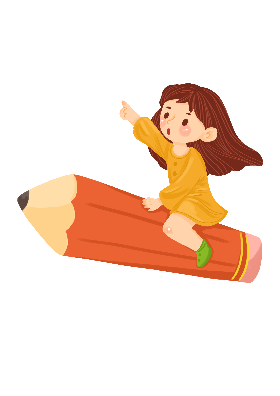 Quy tắc viết tên riêng địa lí
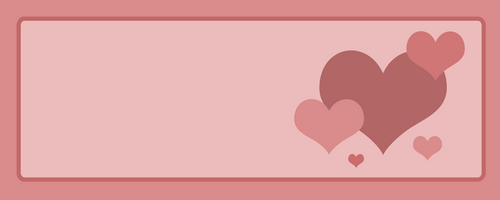 Quy tắc viết tên riêng địa lí Việt Nam: Cần viết hoa chữ cái đầu tiên của mỗi tiếng tạo thành tên riêng đó.
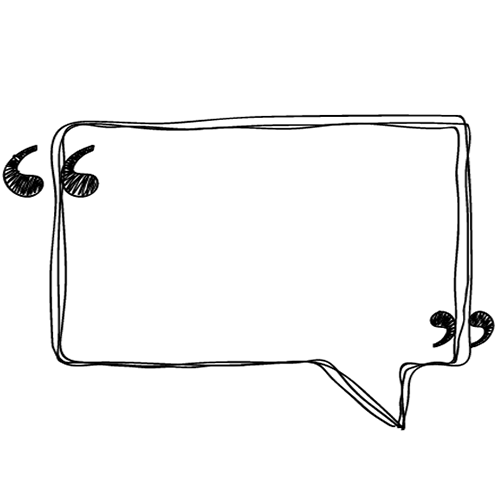 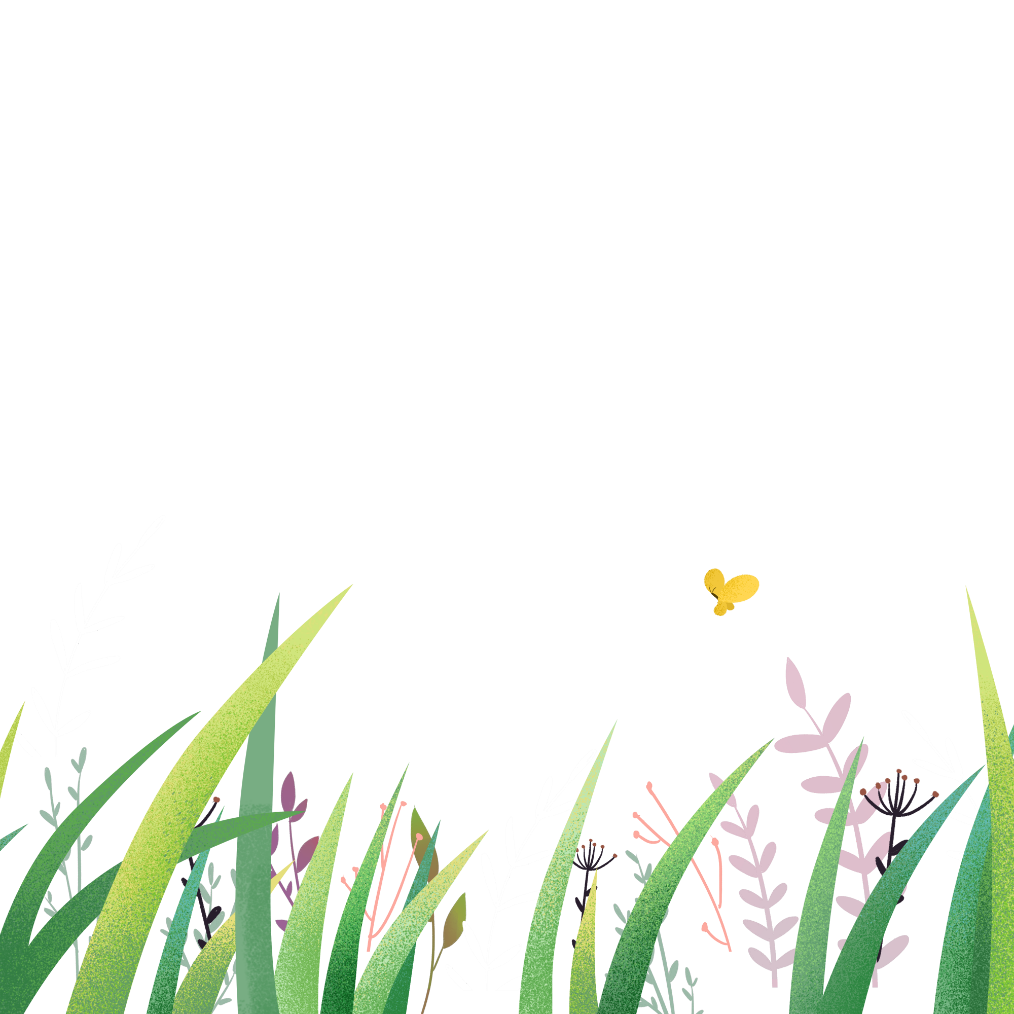 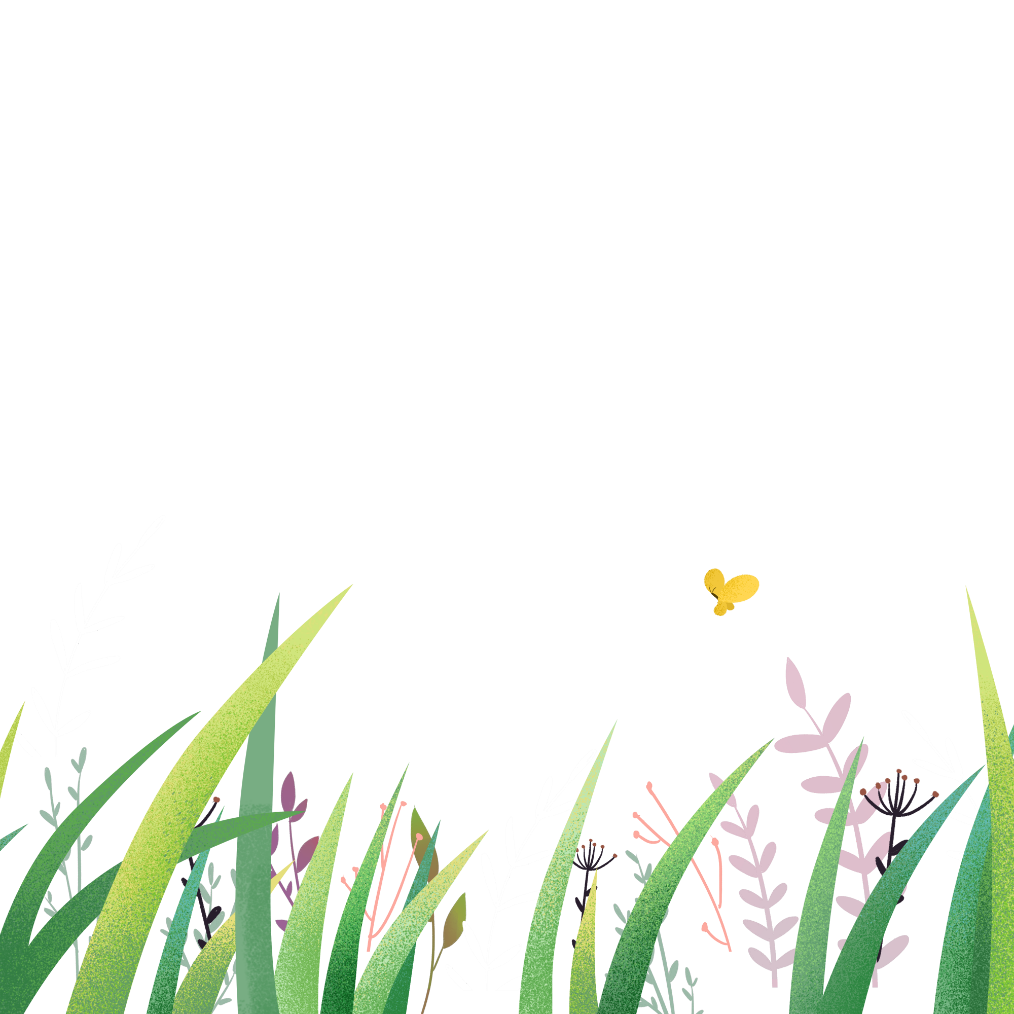 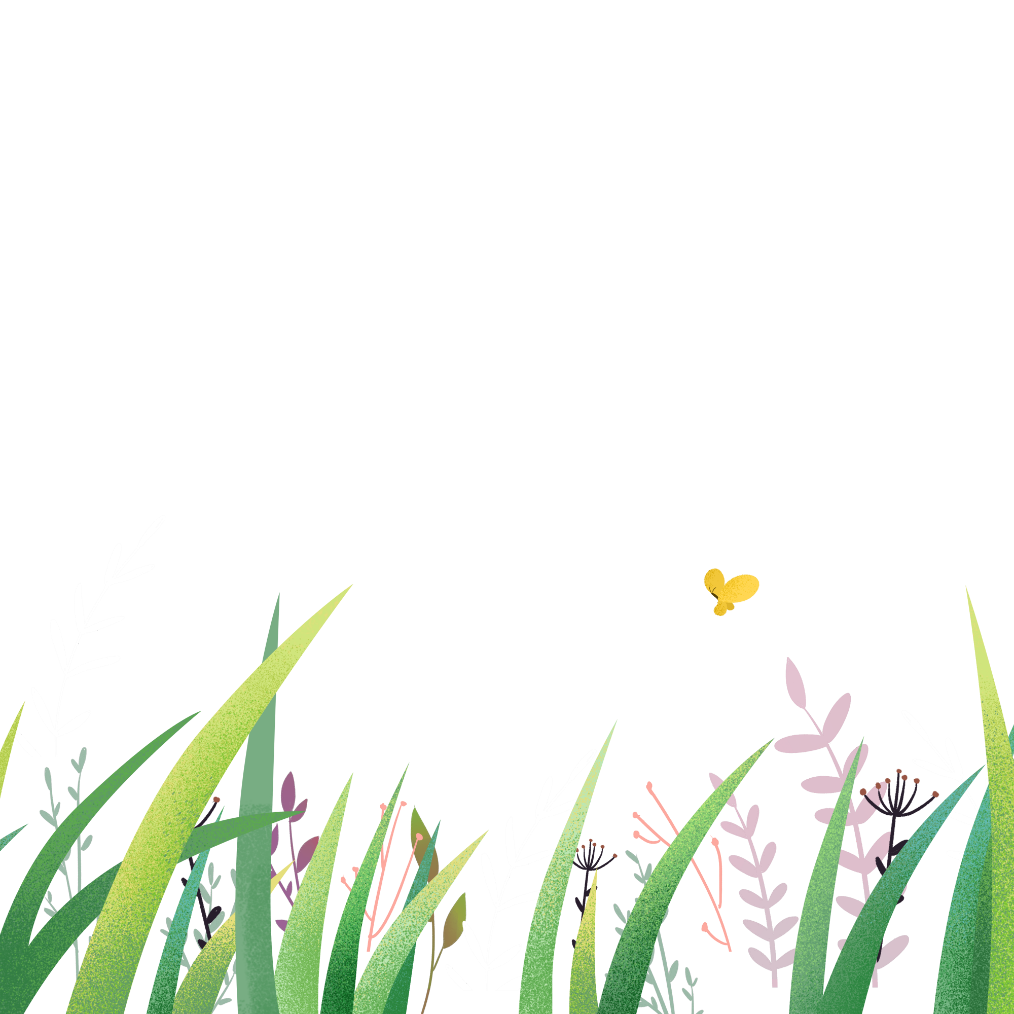 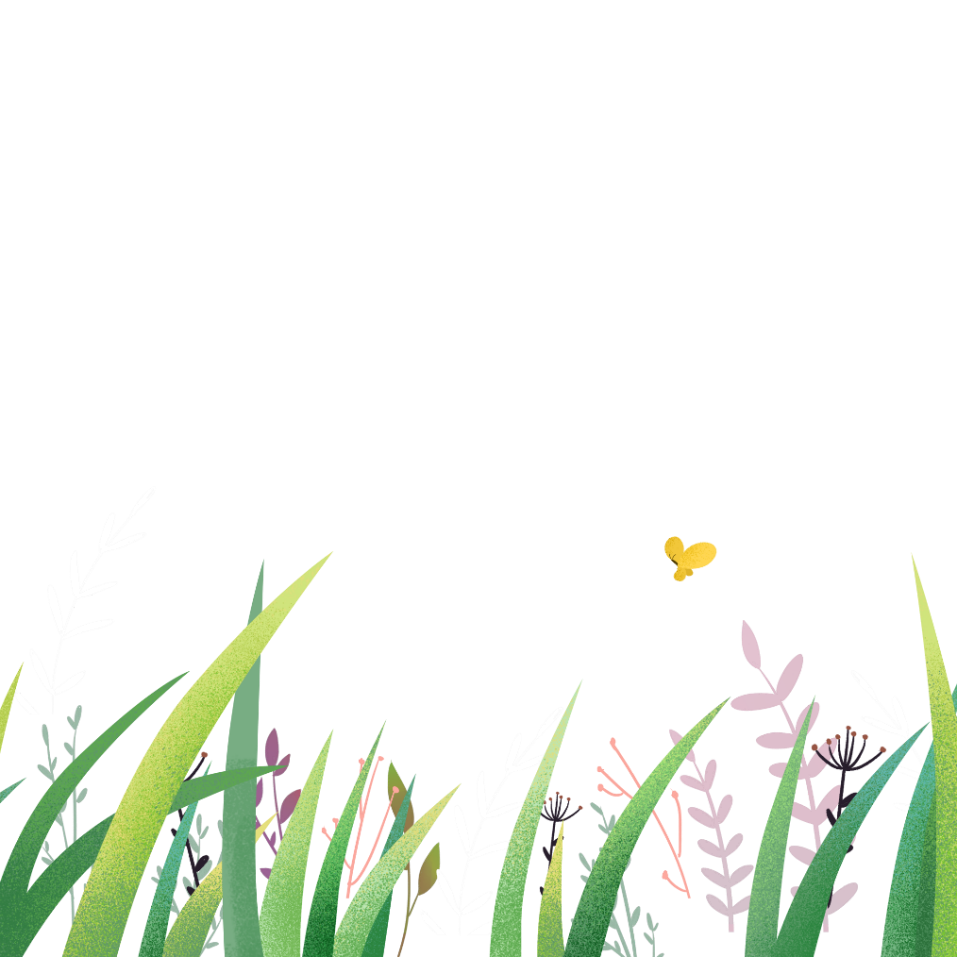 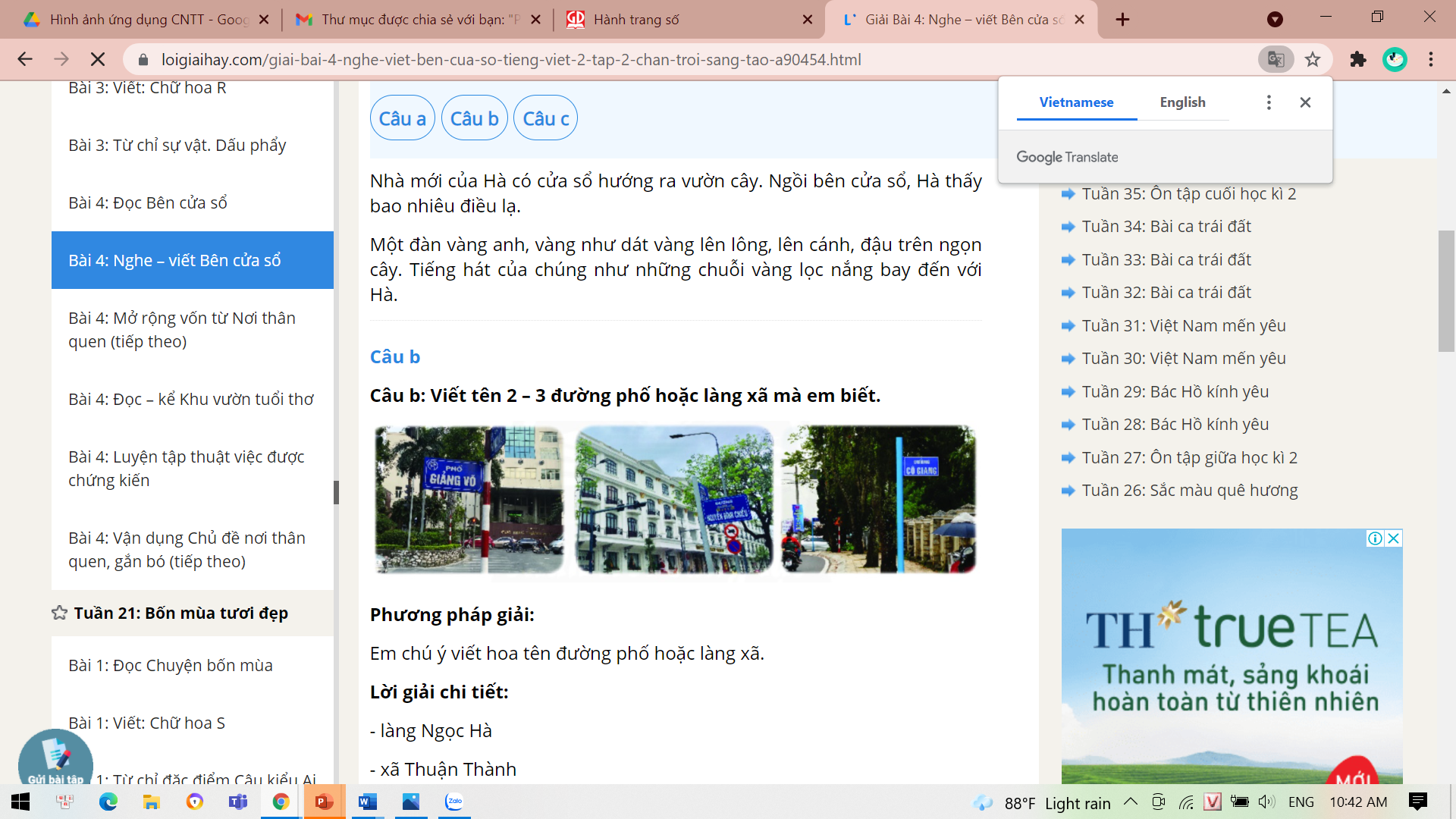 b. Viết tên 2 – 3 đường phố hoặc làng xã mà em biết.
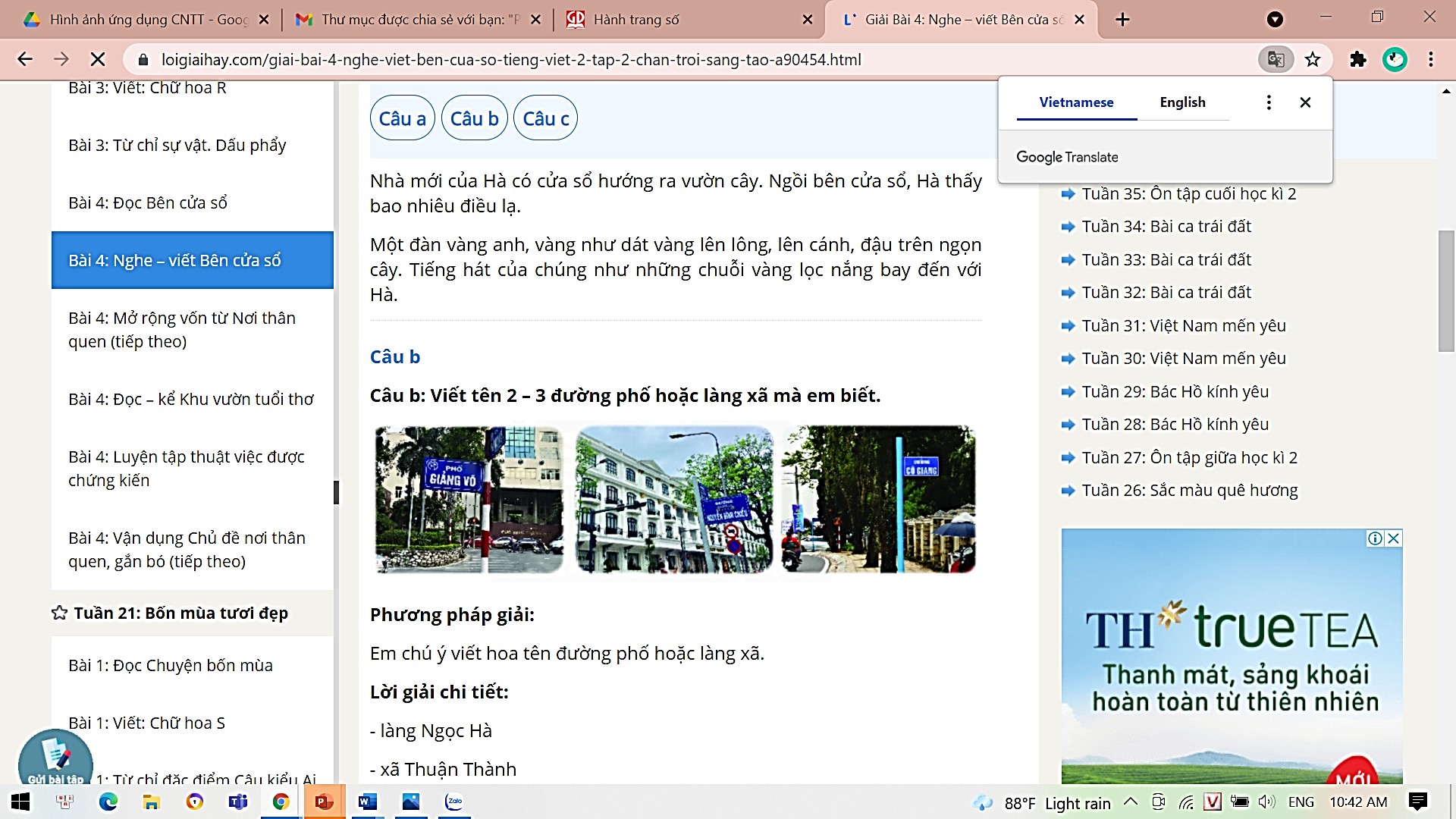 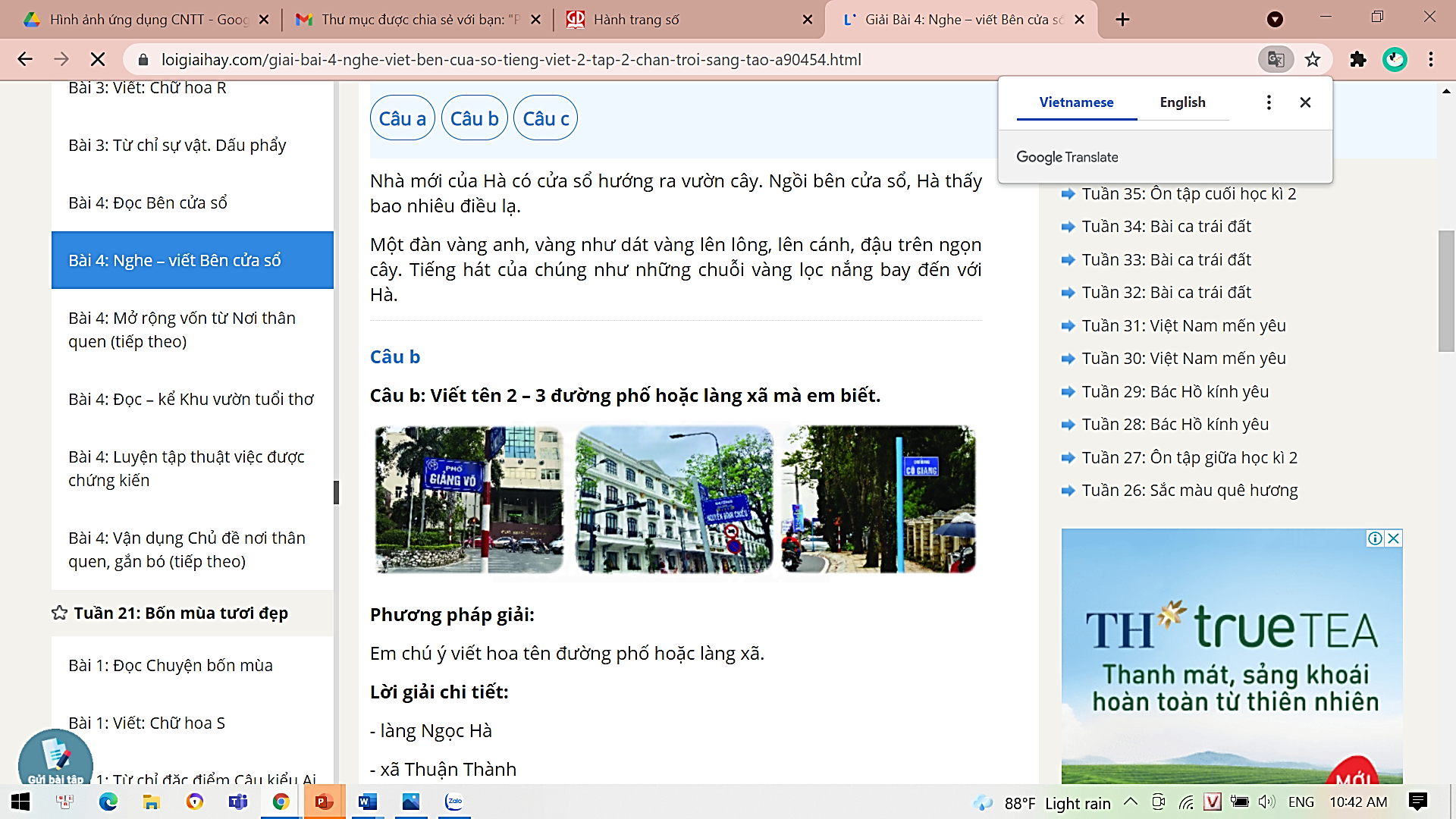 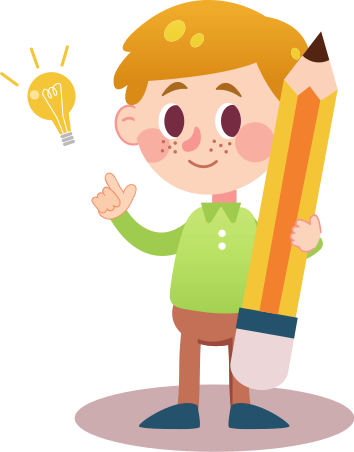 Gợi ý:
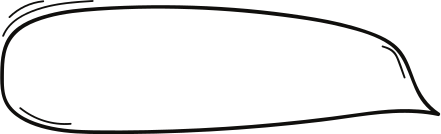 Một số đường ở TPHCM
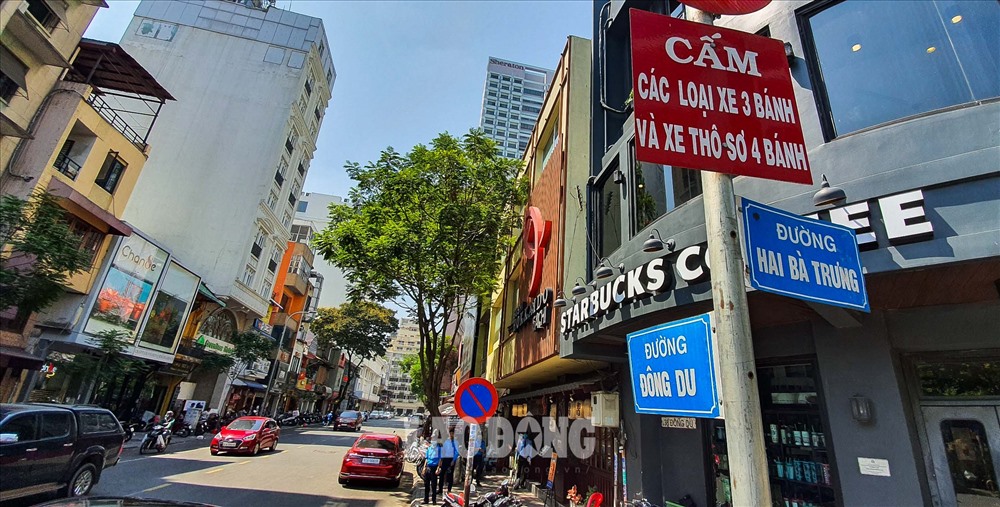 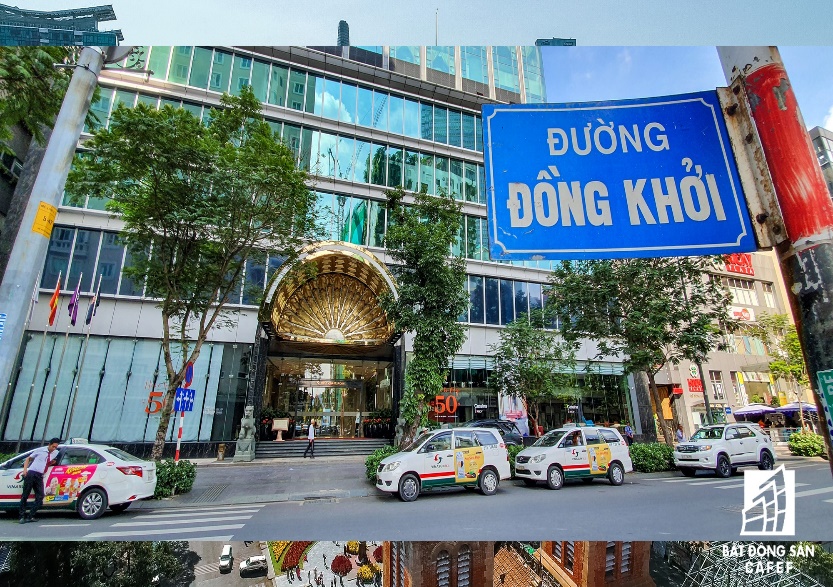 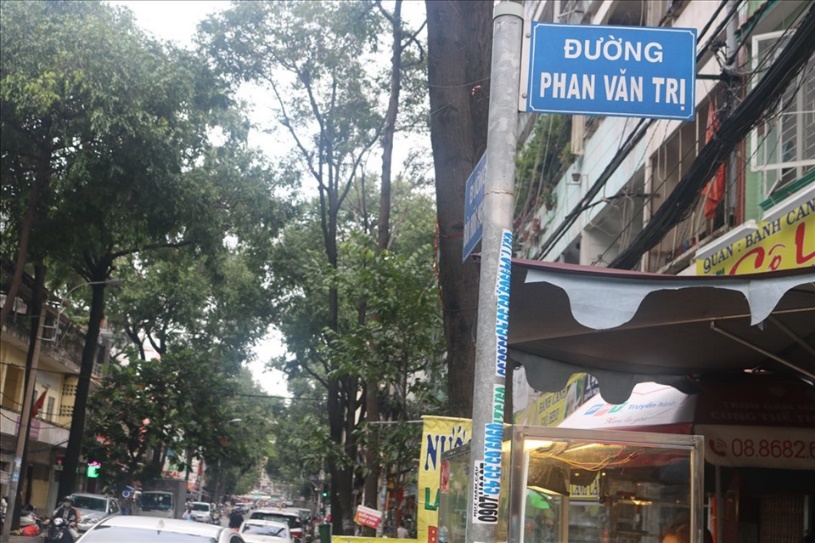 Hai Bà Tǟưng
Đồng Khởi
Phan Văn Tǟị
Gợi ý:
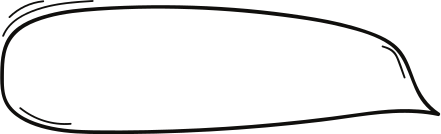 Một số đường ở Hà Nội
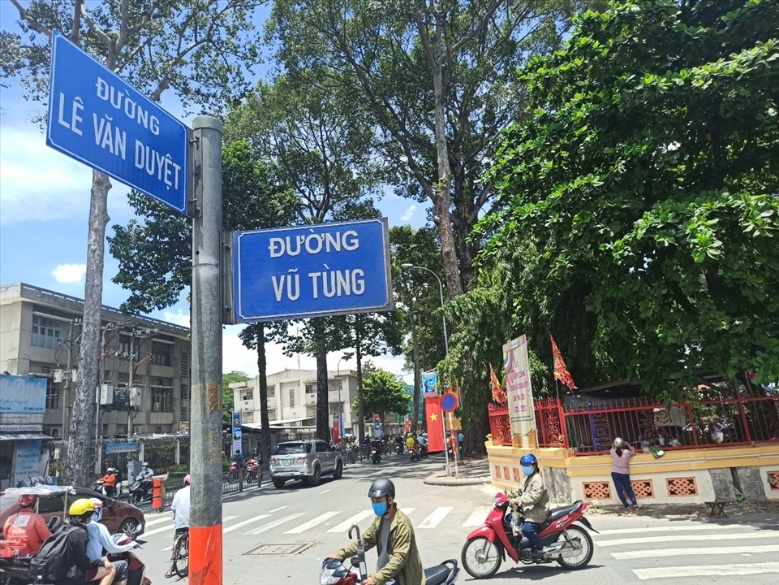 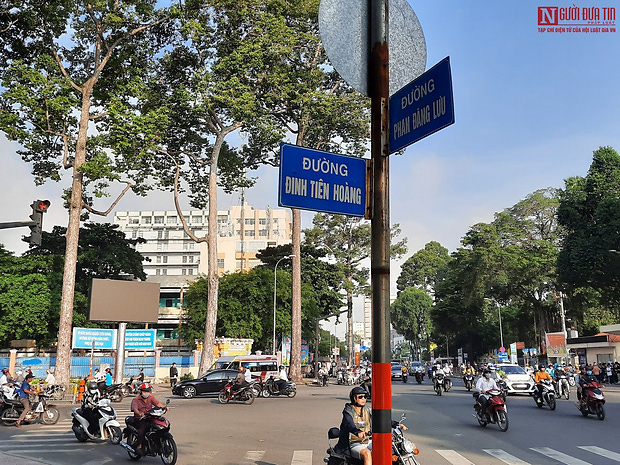 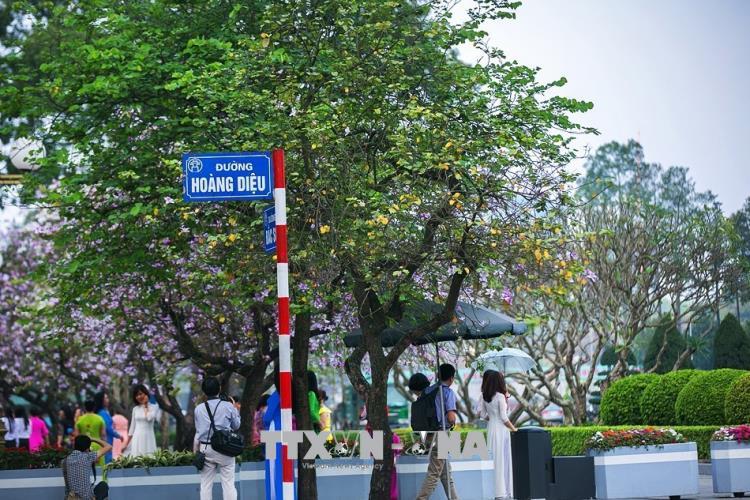 Vũ Tùng
Đinh Tiên Hȉng
Hȉng Diệu
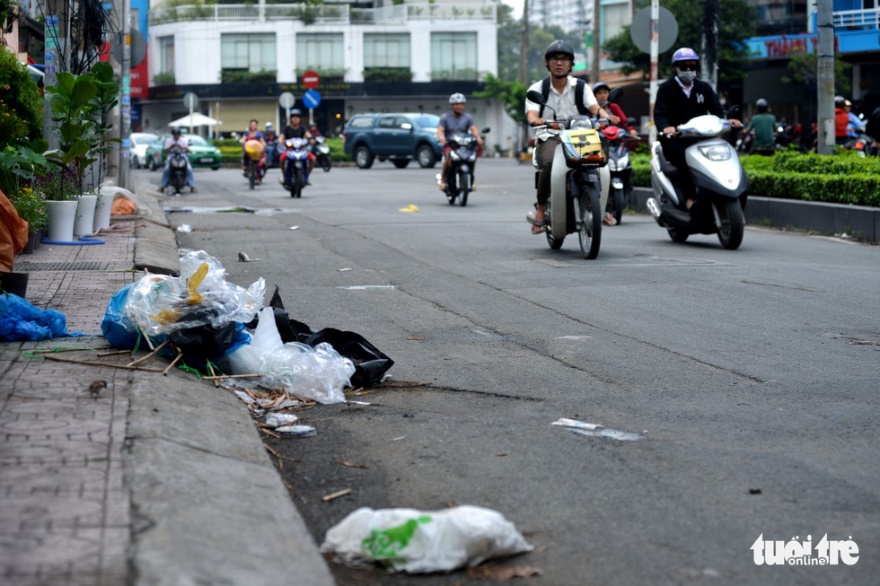 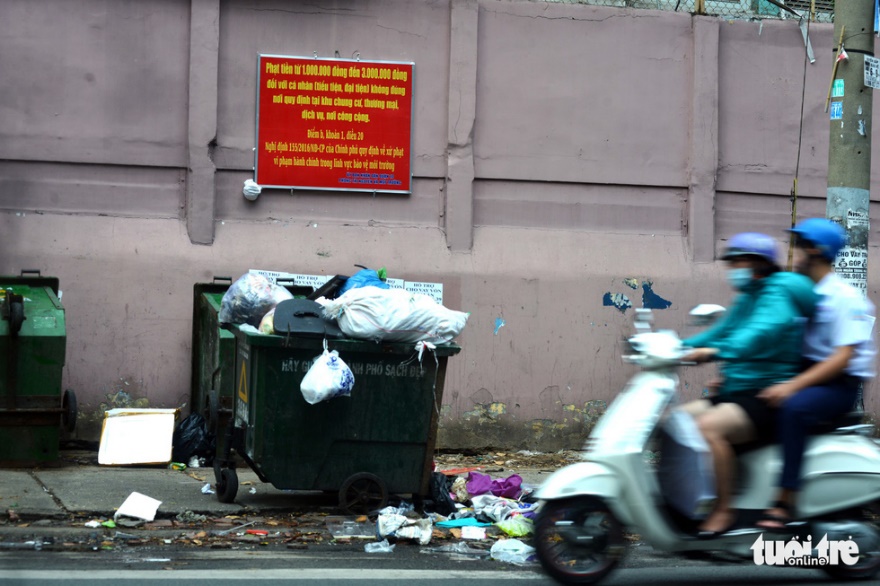 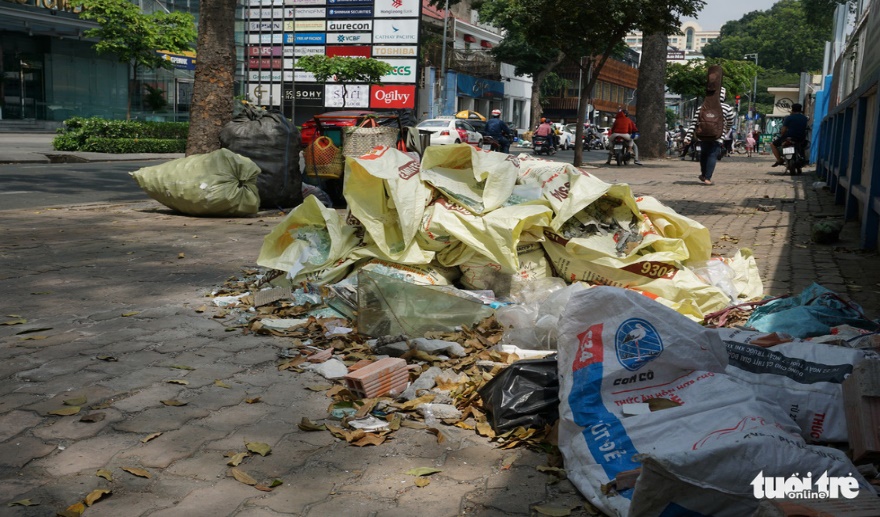 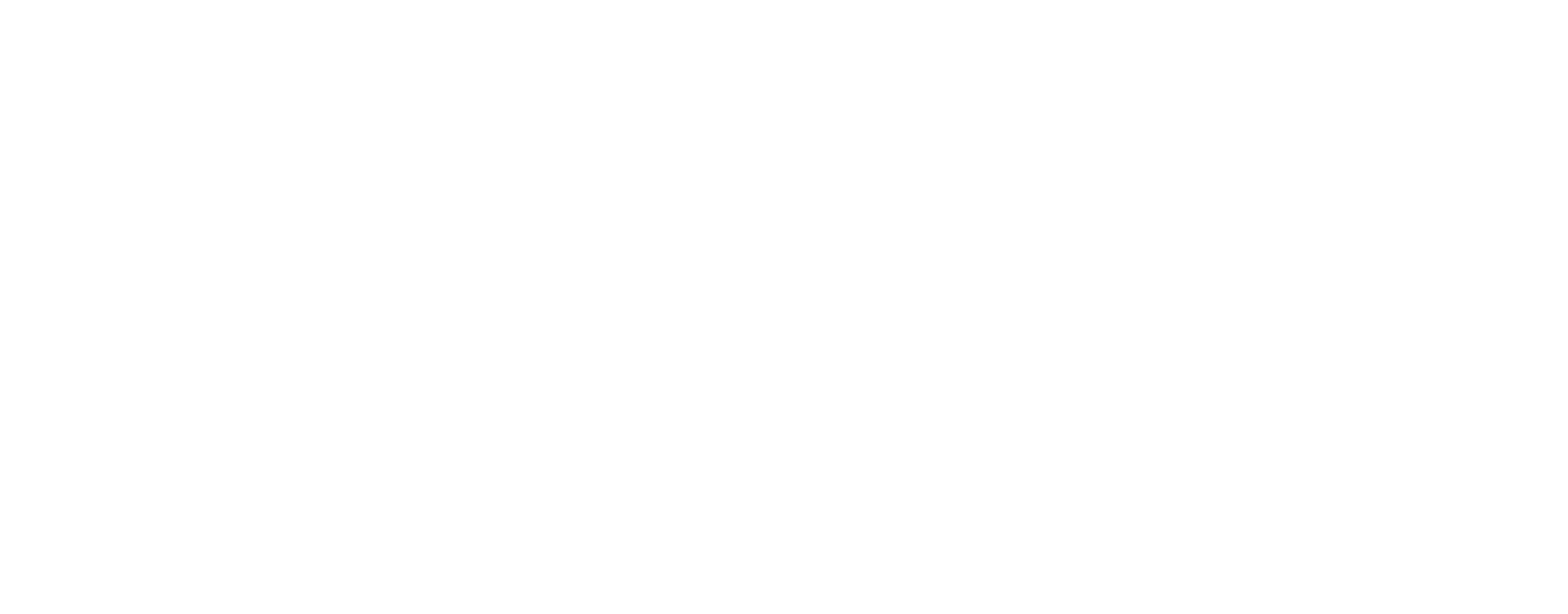 Mỗi chúng ta cần phải có ý thức hơn trong việc bảo vệ môi trường xung quanh, không nên xả rác bừa bãi ra đường phố để giữ gìn cảnh quan sạch đẹp.
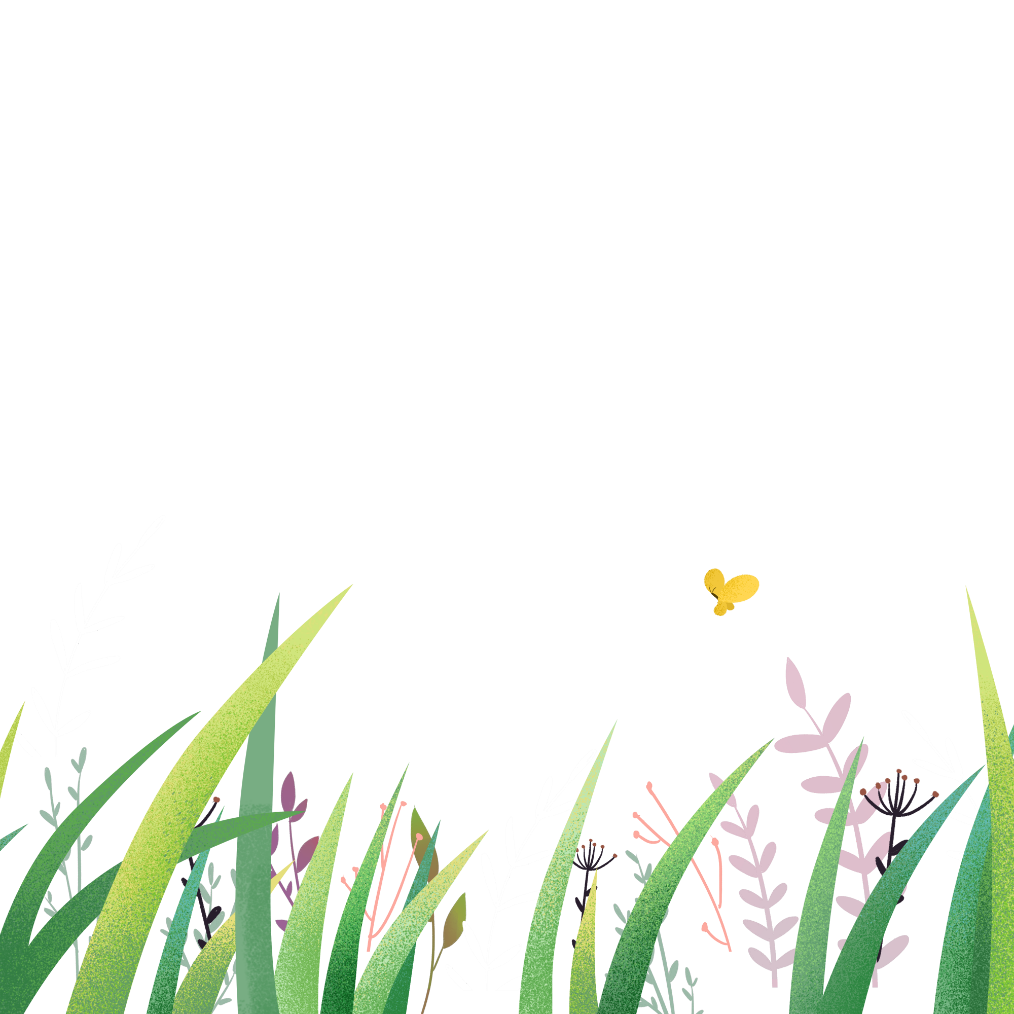 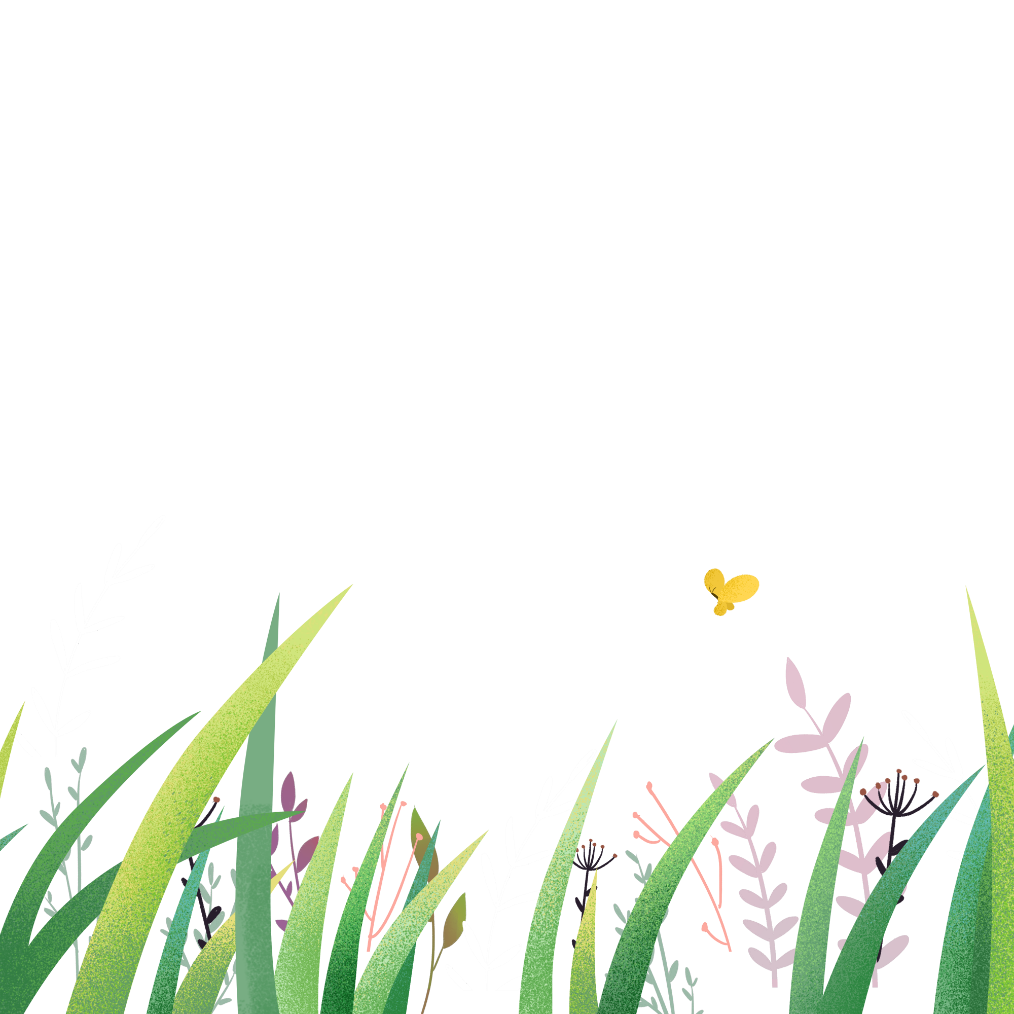 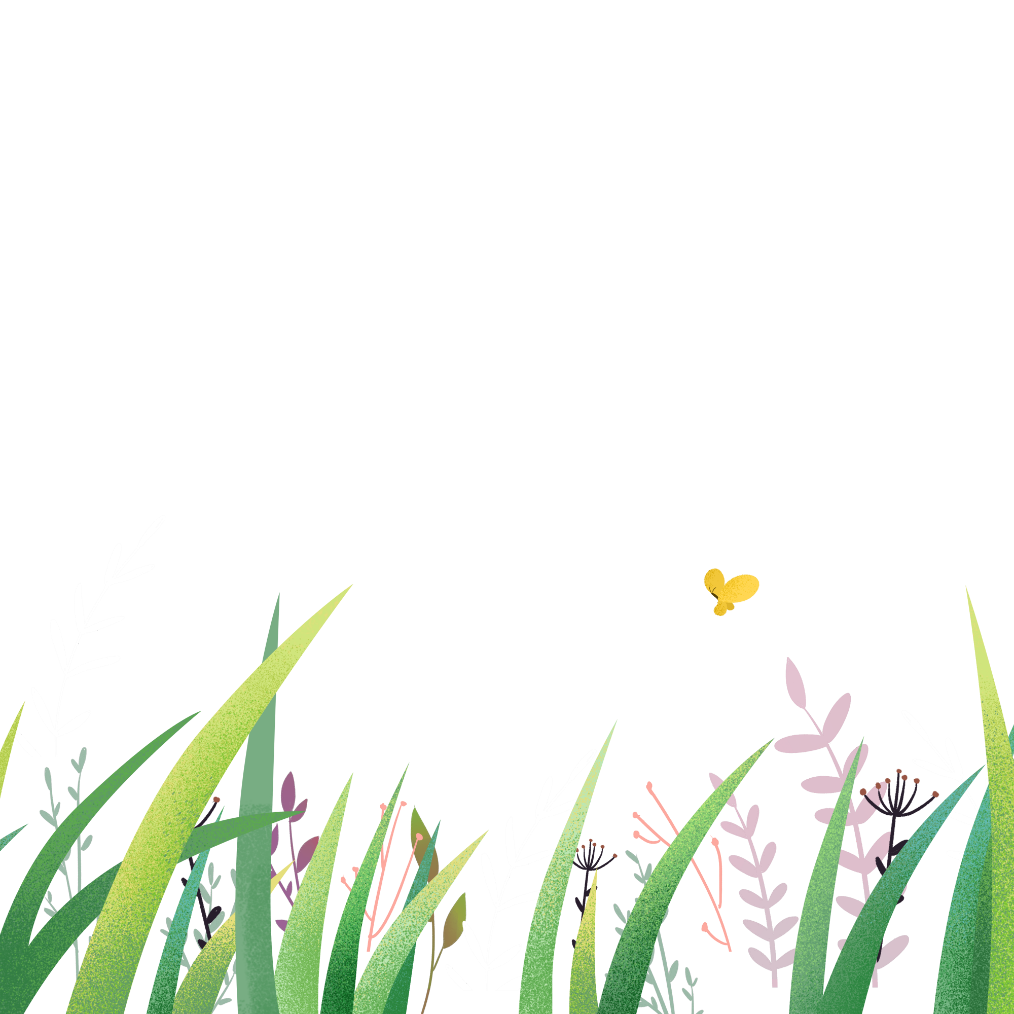 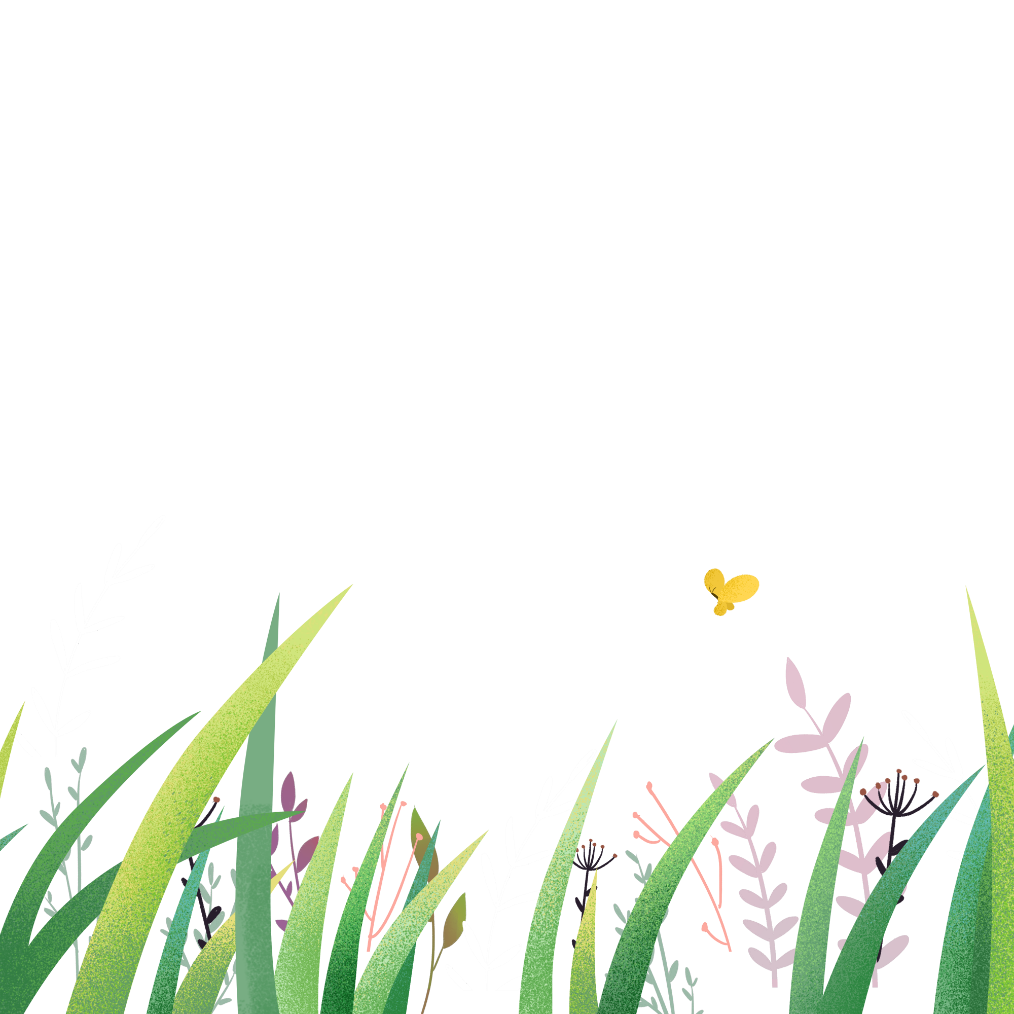 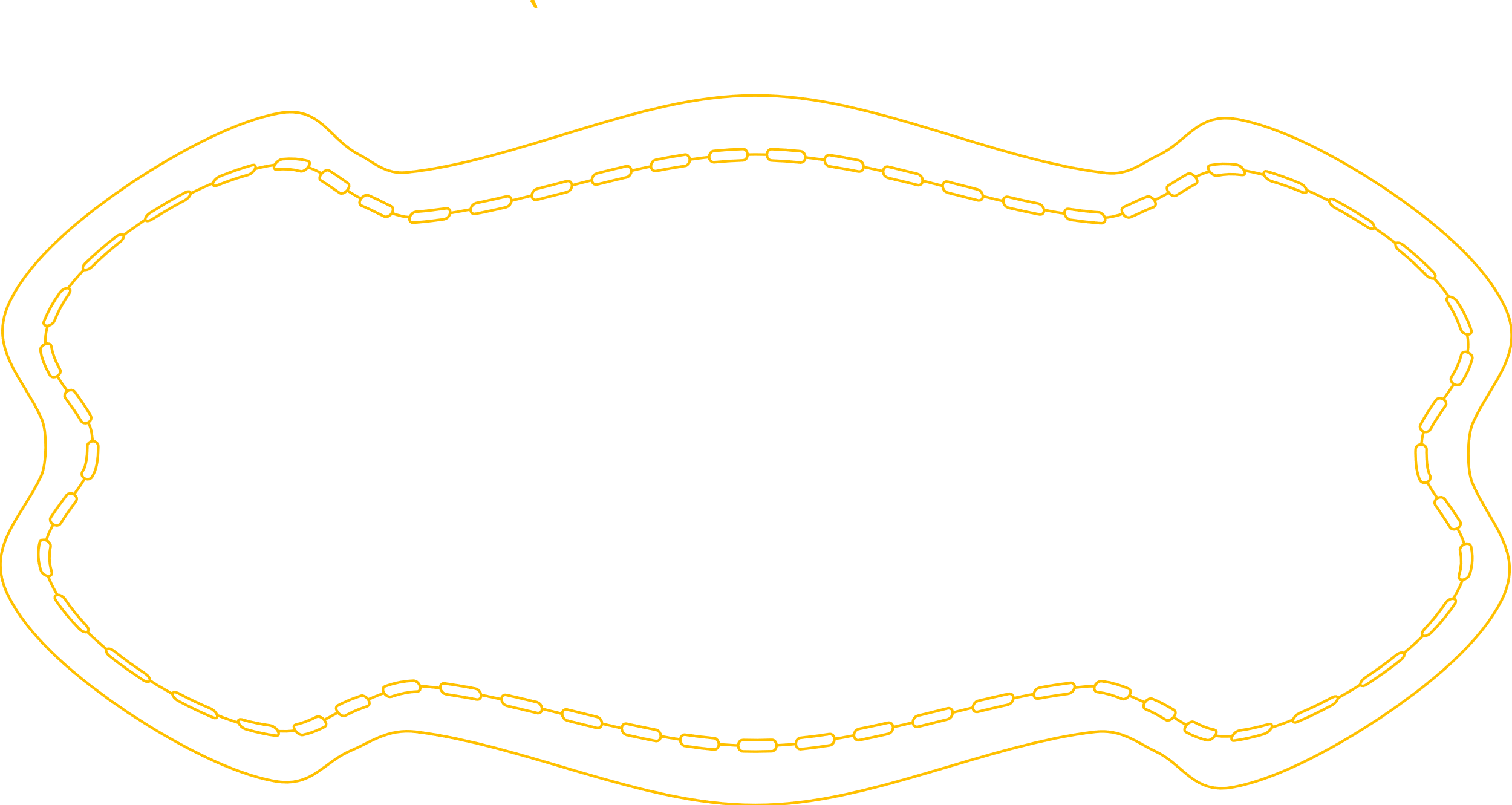 03
Phân biệt
ch/ tr; ong/ ông
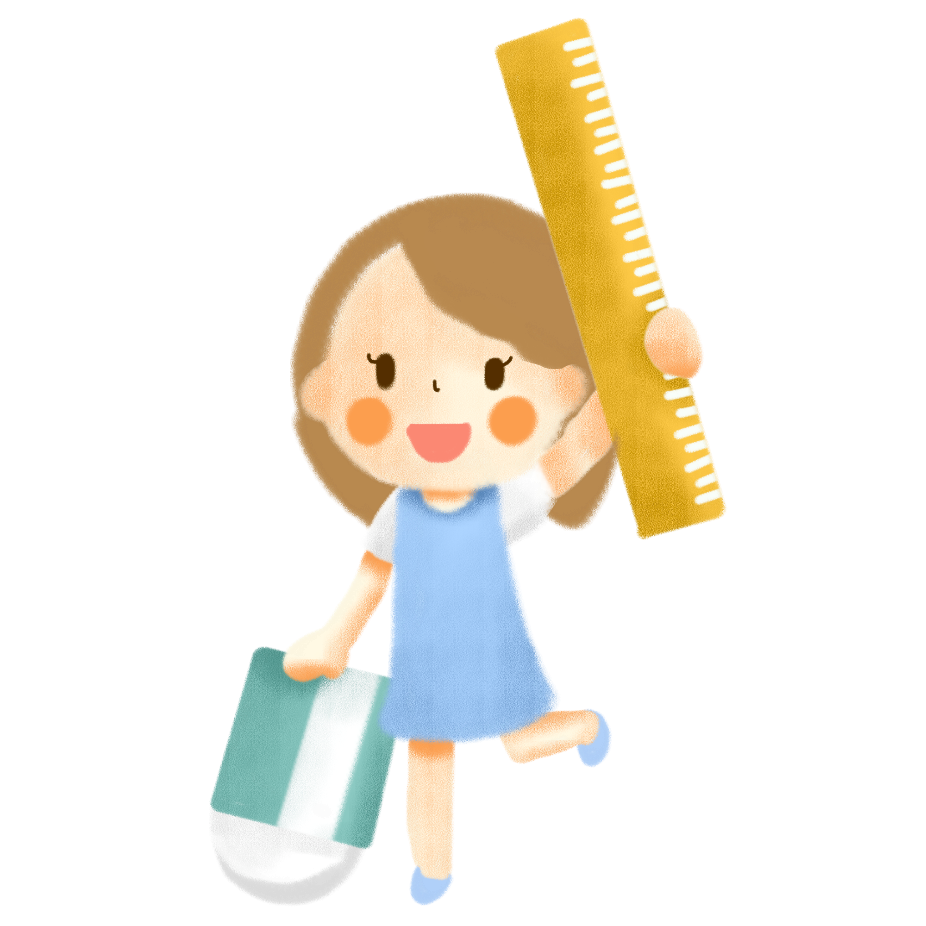 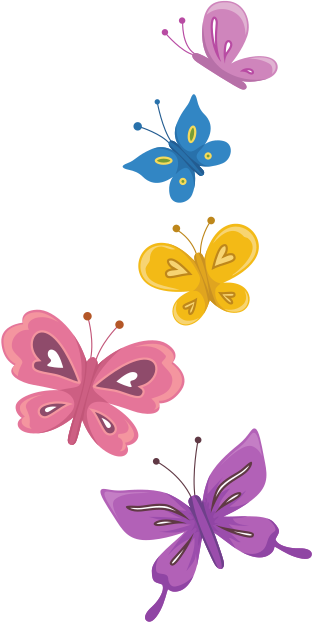 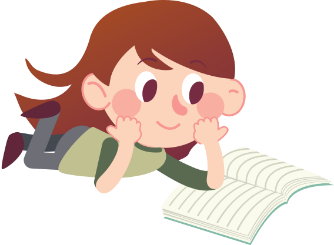 c. Tìm 2 – 3 từ ngữ chứa tiếng:
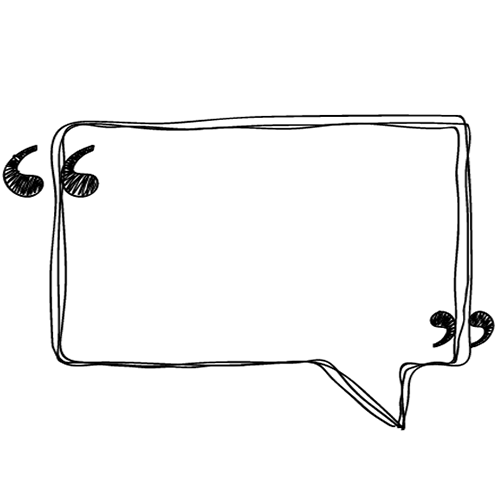 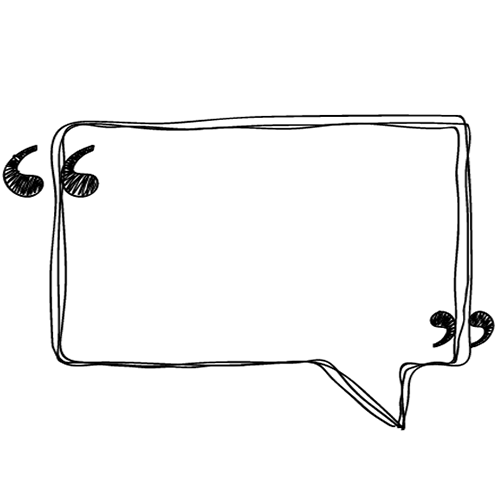 - Bắt đầu bằng chữ ch hoặc chữ tr, có nghĩa:
Chỉ người trong gia đình, dòng họ.
Chỉ cây cối
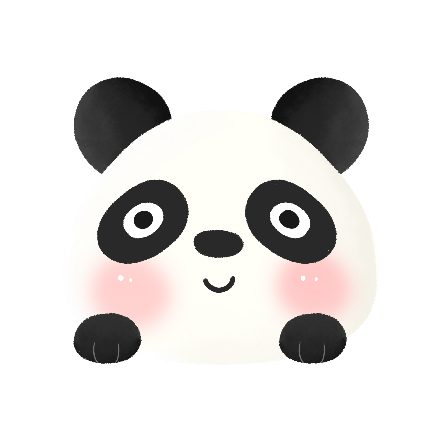 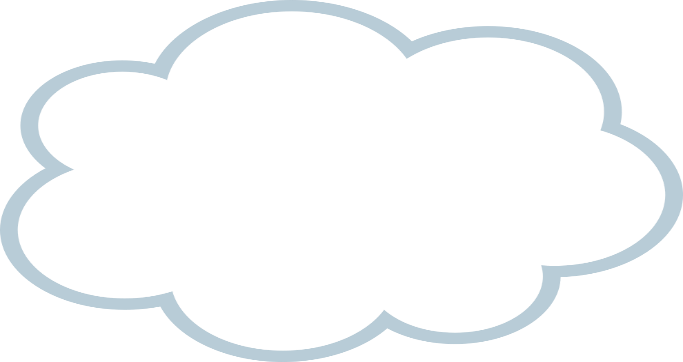 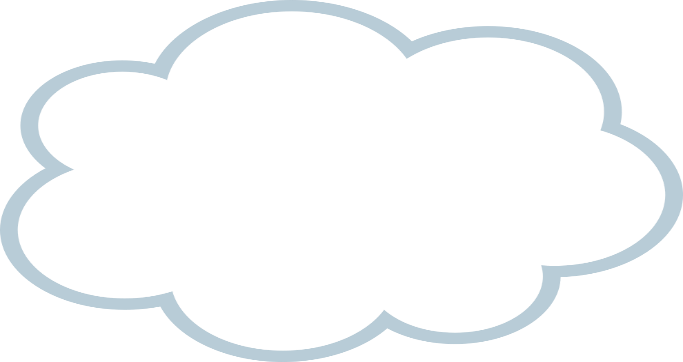 chị
tre
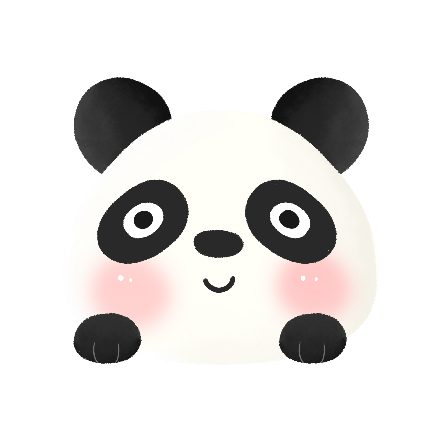 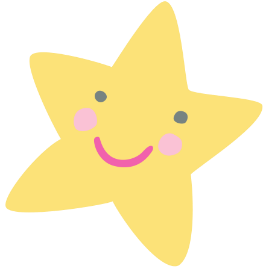 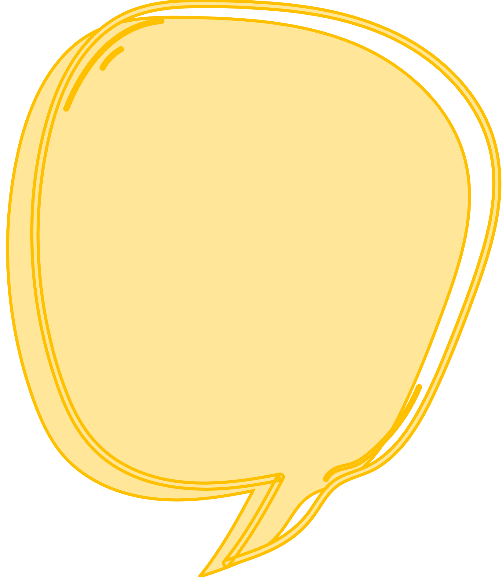 Gợi ý:
- Bắt đầu bằng chữ ch hoặc chữ tr, có nghĩa:
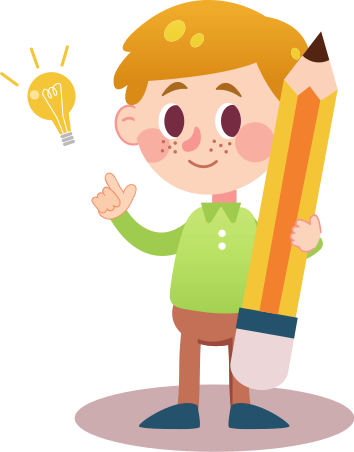 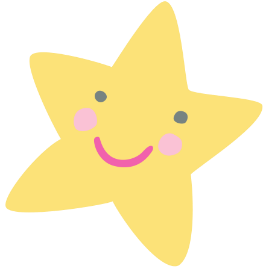 Chỉ người trong gia đình, dòng họ:
cháu, chú, chồng,…
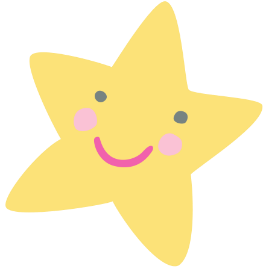 Chỉ cây cối:
trà, tràm, trâm, trầu,…
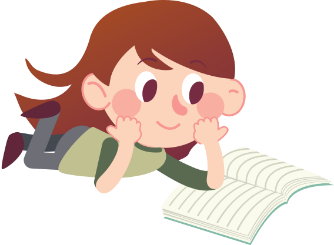 c. Tìm 2 – 3 từ ngữ chứa tiếng:
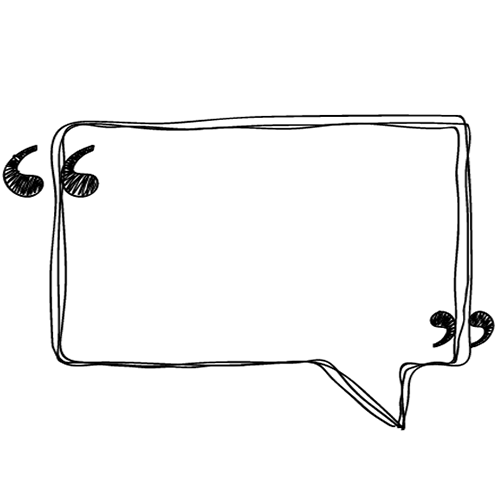 - Có vần ong hoặc vần ông, có nghĩa:
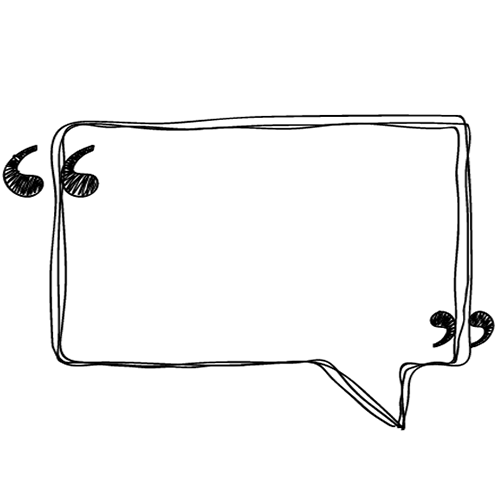 Chỉ con vật
Chỉ đồ vật
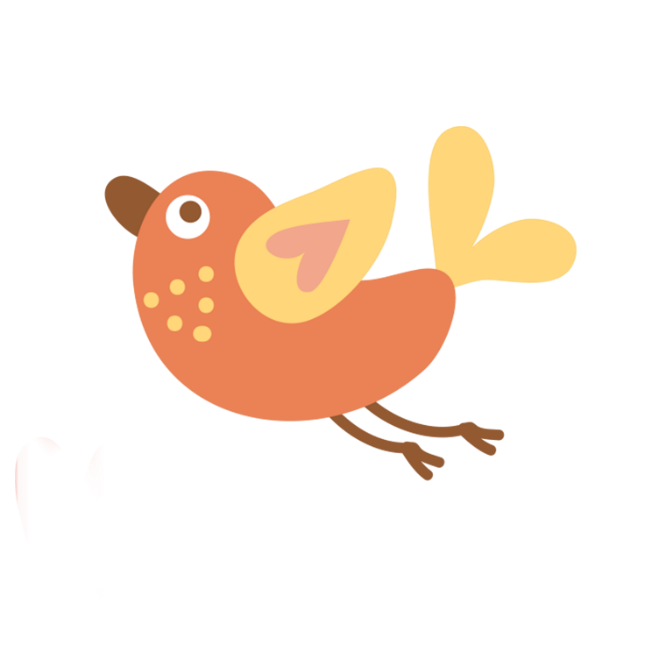 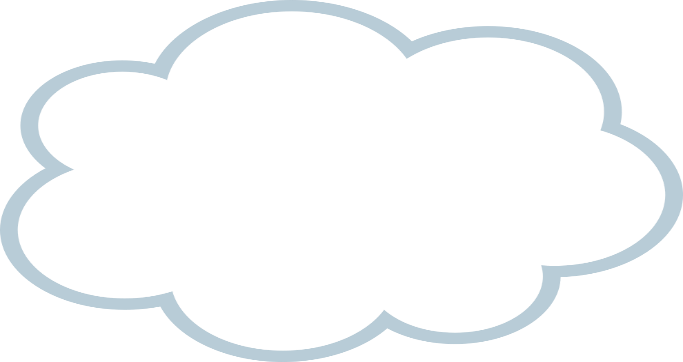 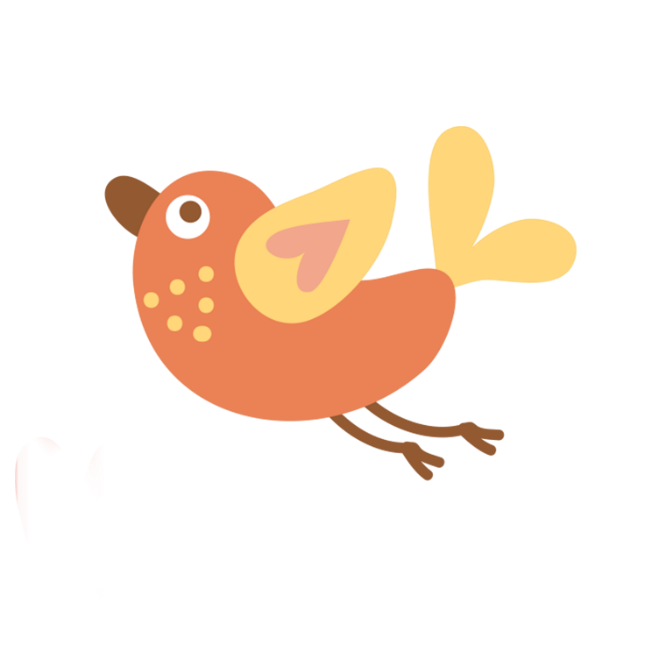 con công
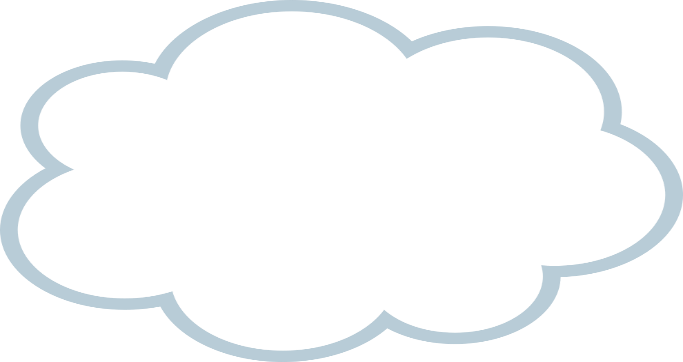 cái vòng
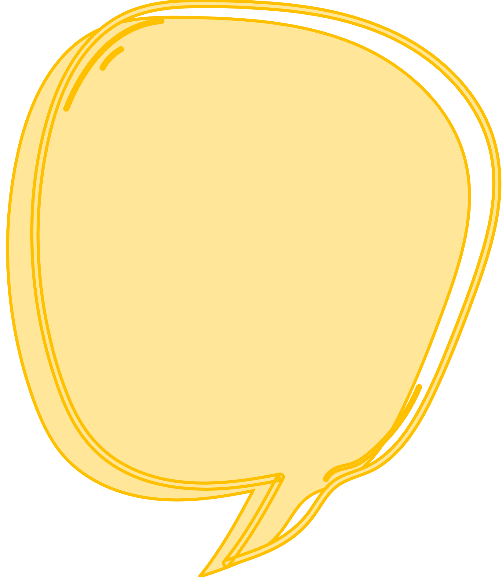 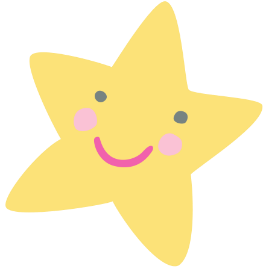 Gợi ý:
- Có vần ong hoặc vần ông, có nghĩa:
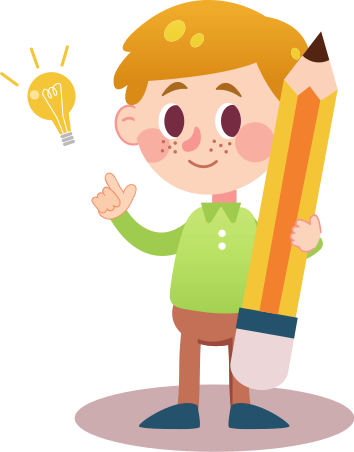 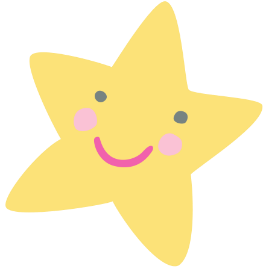 Chỉ đồ vật:
cái võng, chong chóng,…
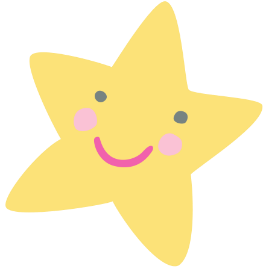 Chỉ cây cối:
gà trống, cá bống, cua đồng,…
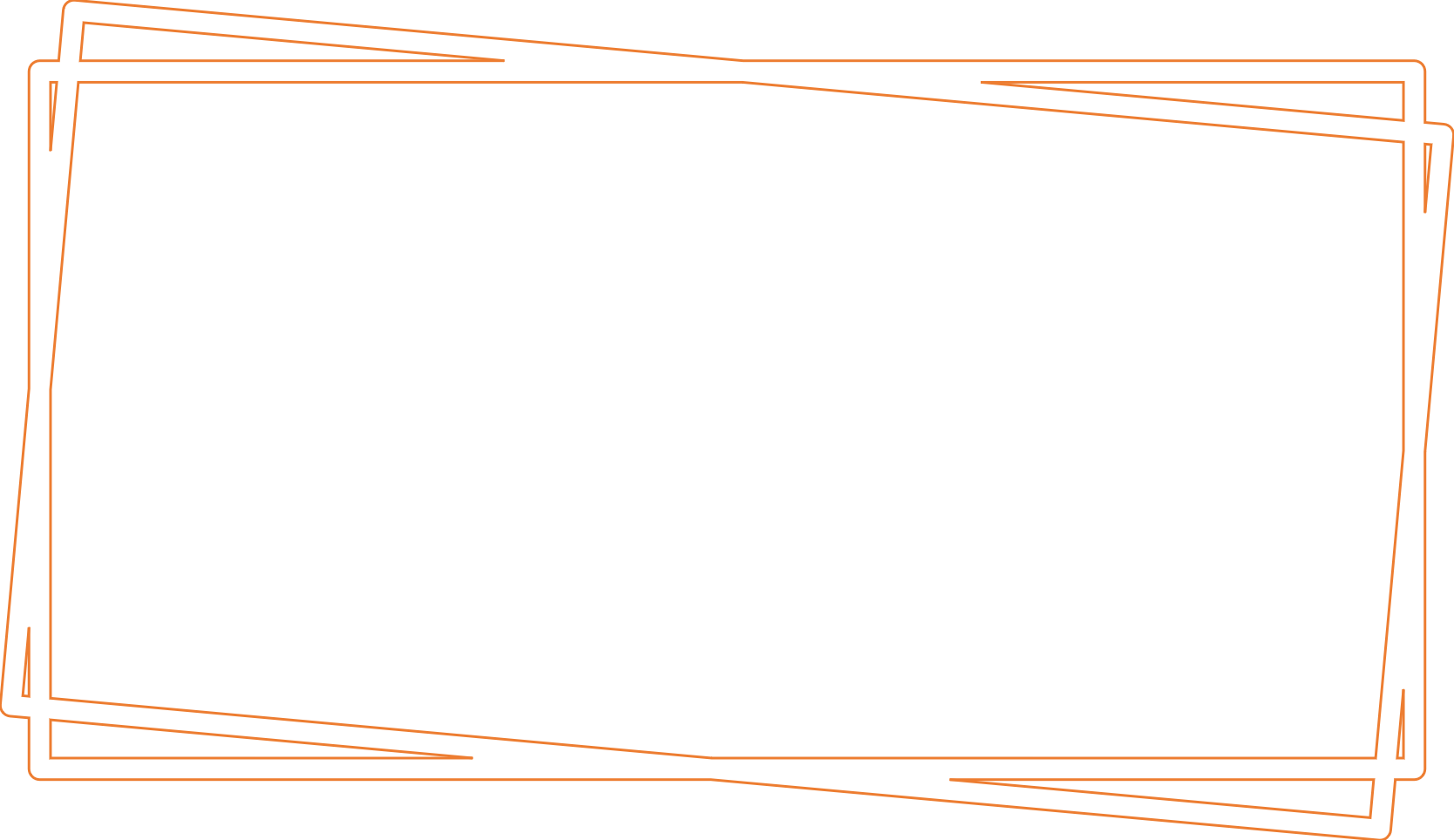 Tạm biệt và hẹn gặp lại
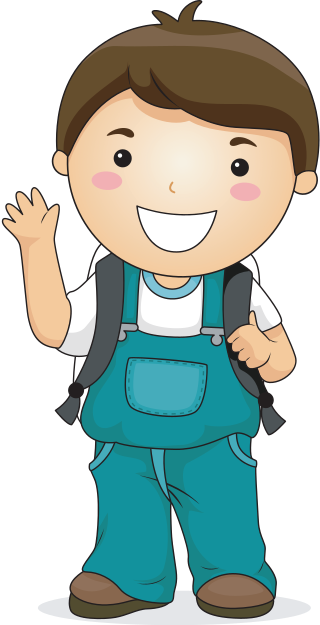